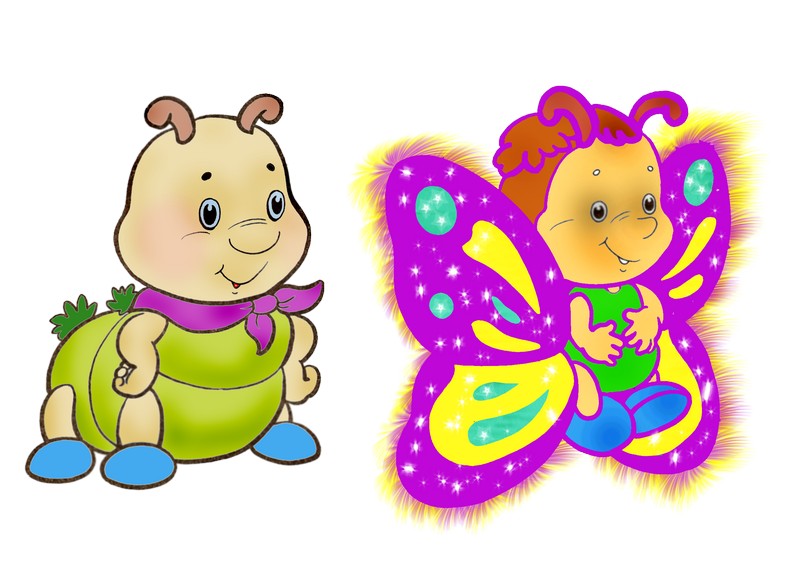 Навчання грамоти
Письмо
Післябукварний період
Урок 112
Слова, які відповідають на питання що робить? що роблять?
Налаштування на урок
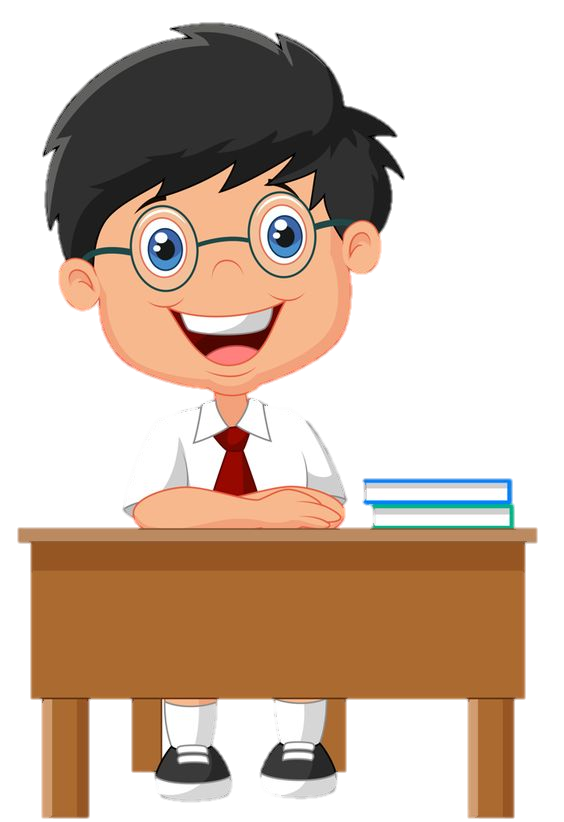 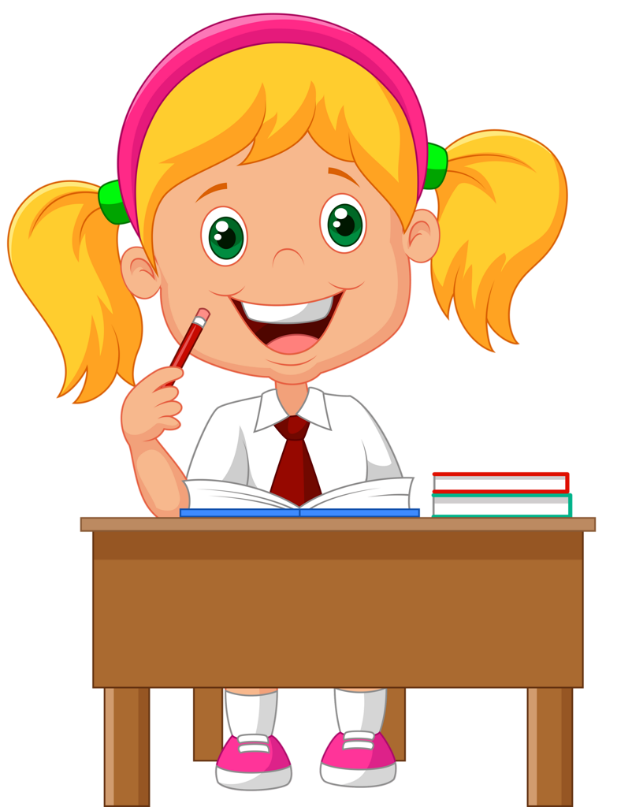 Продзвенів уже дзвінок,                                  
Починається урок. 
Приготуйте без мороки
Все, що треба до уроку.
Зошит, гумку, олівці. 
Все готове? Молодці!
Психологічна настанова «Самоналаштування»
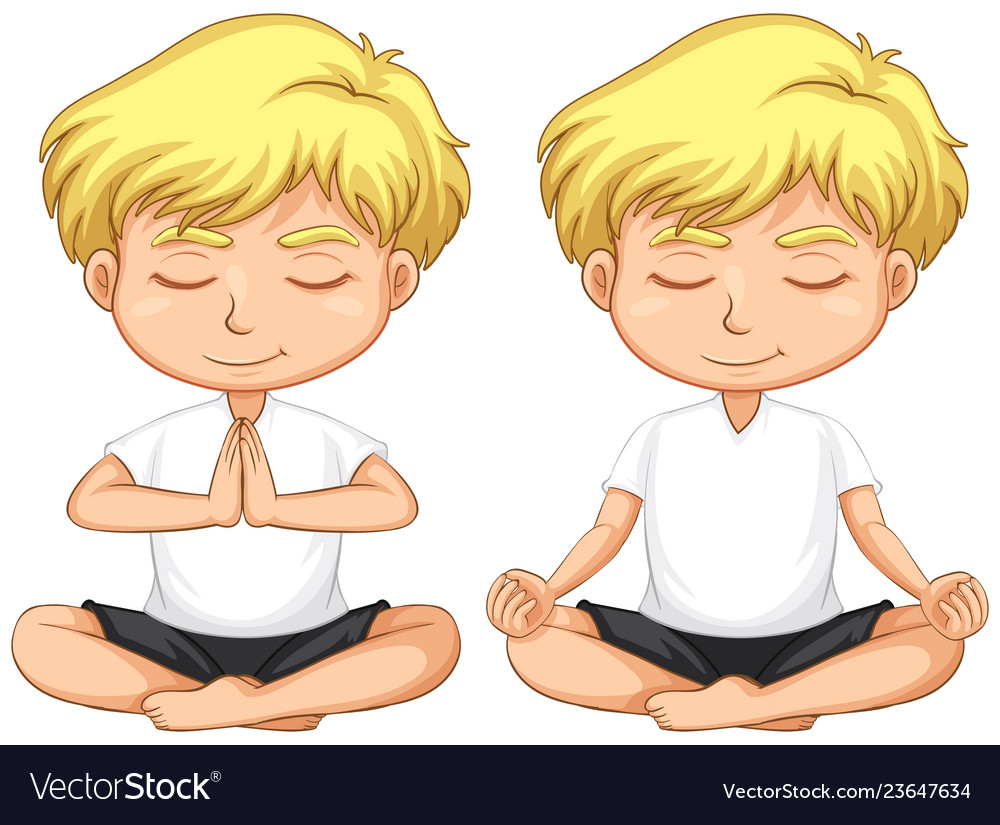 Я зможу сьогодні добре працювати на уроці
Я бажаю успіхів на уроці і собі, 
і всім однокласникам
Я – творча особистість
Читання вірша Алли Свашенко
Миколаєнко Людмила
дуже швидко говорила,
поспішала, скільки сили,
цвірінчала, торохтіла.
А Ганнушка-щебетушка
щебетала всім на вушко,
щебетала, наче пташка,
а про що — сказати важко.
Ціну слів Максимко знав —
урочисто промовляв,
не базікав, не патякав,
говорив, а не балакав.
Що робила Миколаєнко Людмила? 
Що робила Ганнушка-щебетушка? 
Що робив Максимко?
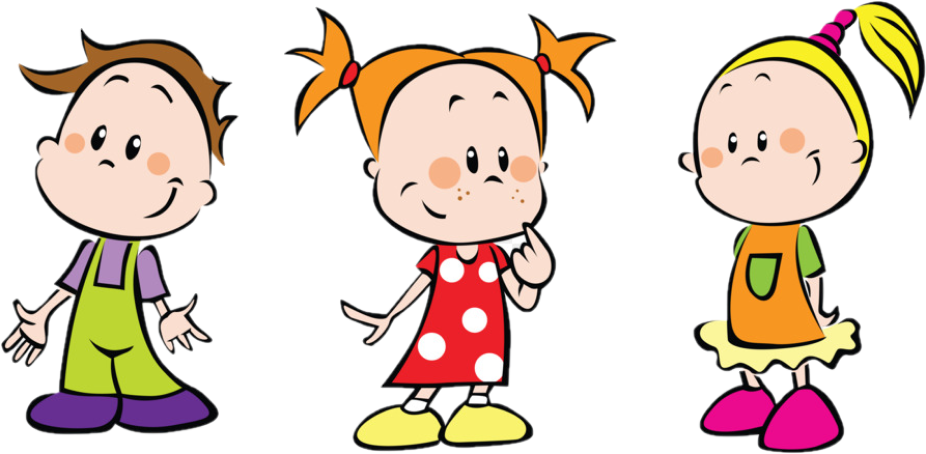 Повідомлення теми уроку
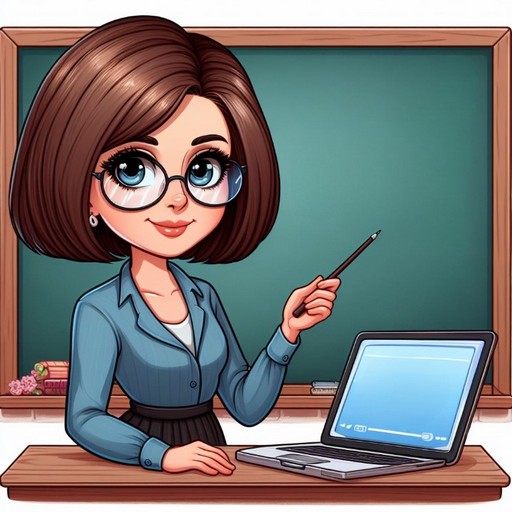 Сьогодні на уроці письма ми будемо вчитися розрізняти слова, які відповідають на питання що робить? що роблять?, знаходити їх у тексті. 
Утворимо і запишемо речення 
з поданими словами
Допоможи Ґаджикові дібрати за малюнком слова, 
які відповідають на питання що робить? що роблять? 
Запиши дібрані за малюнком слова.
Зроби каліграфічну розминку
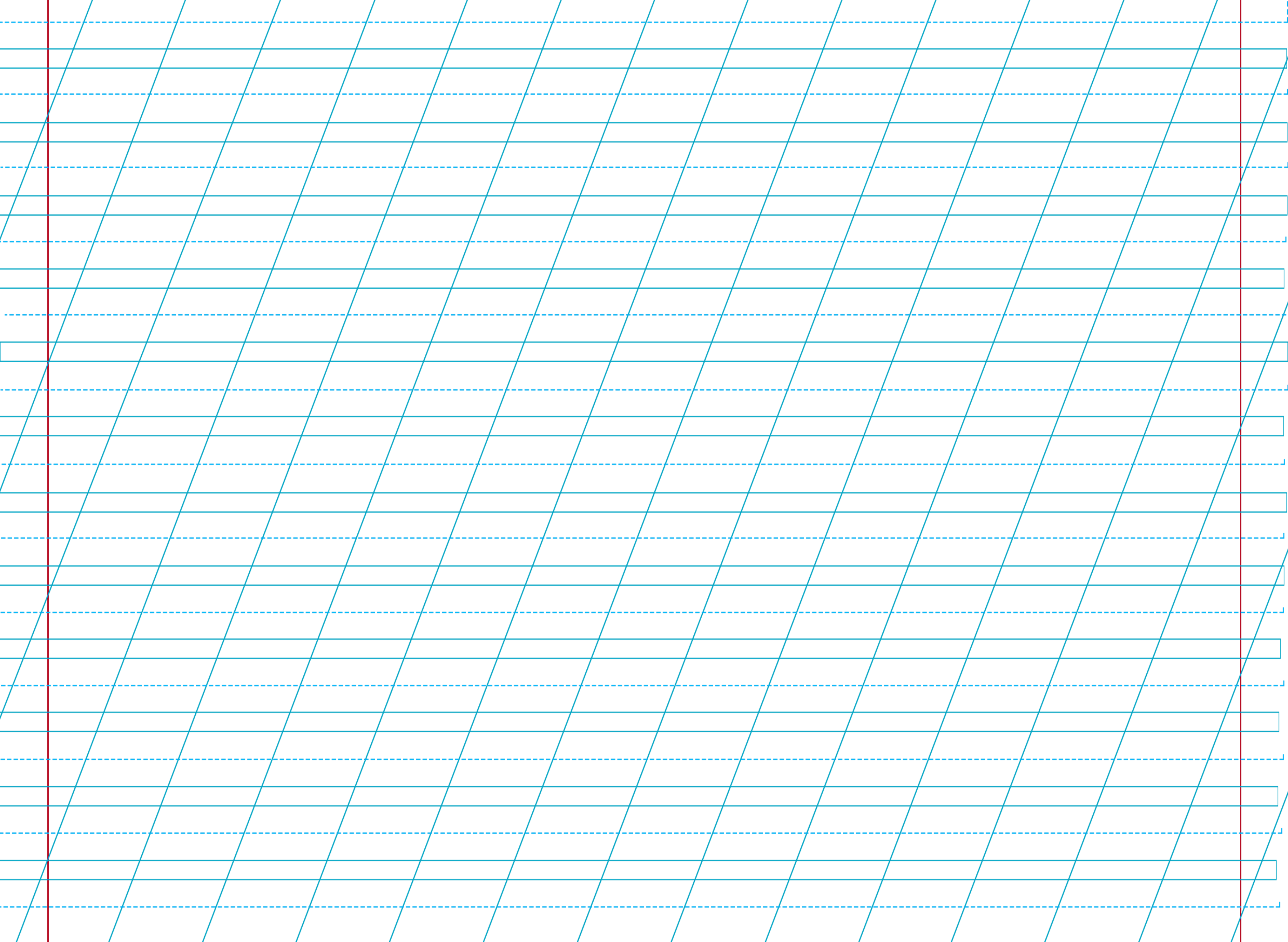 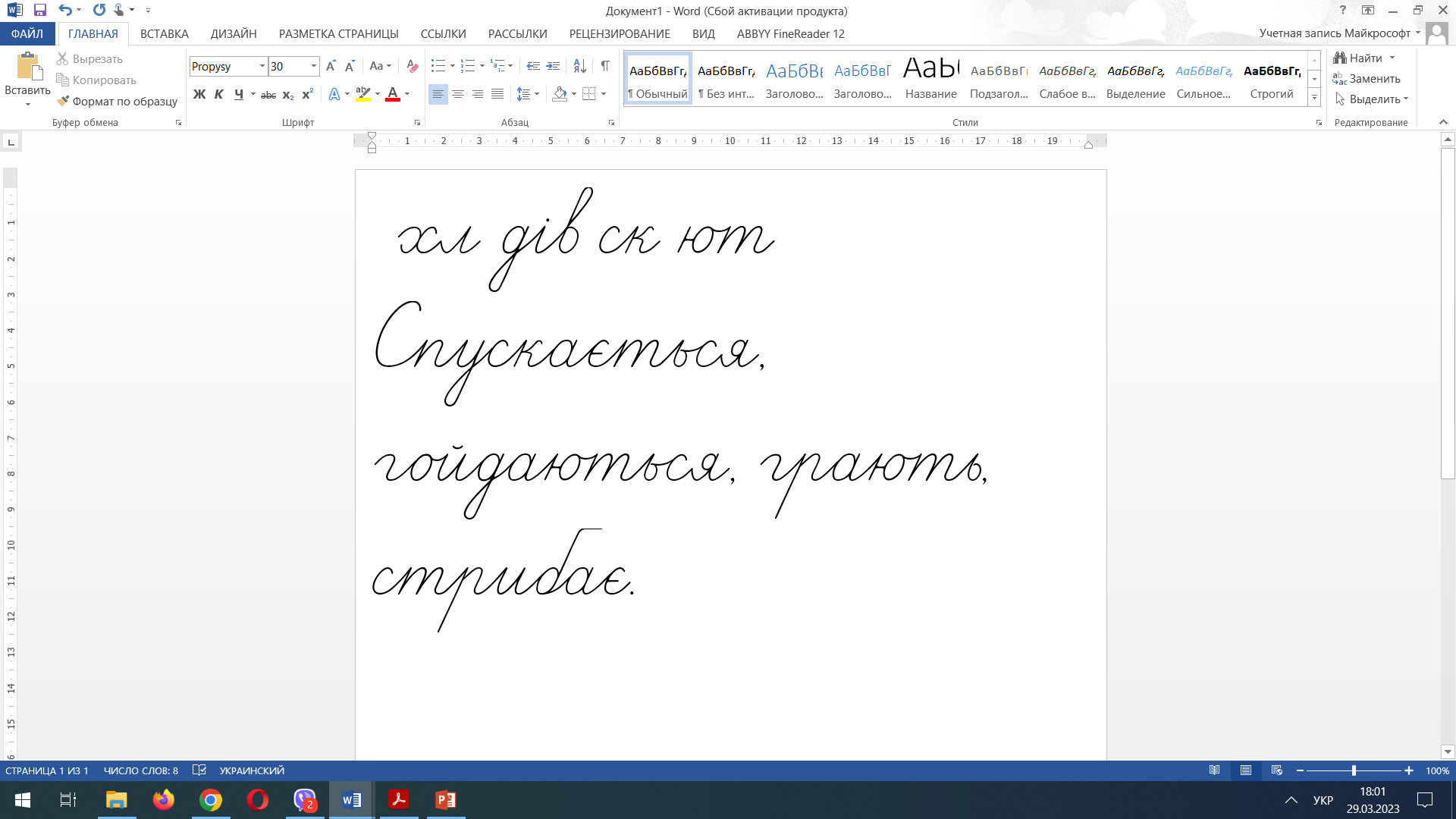 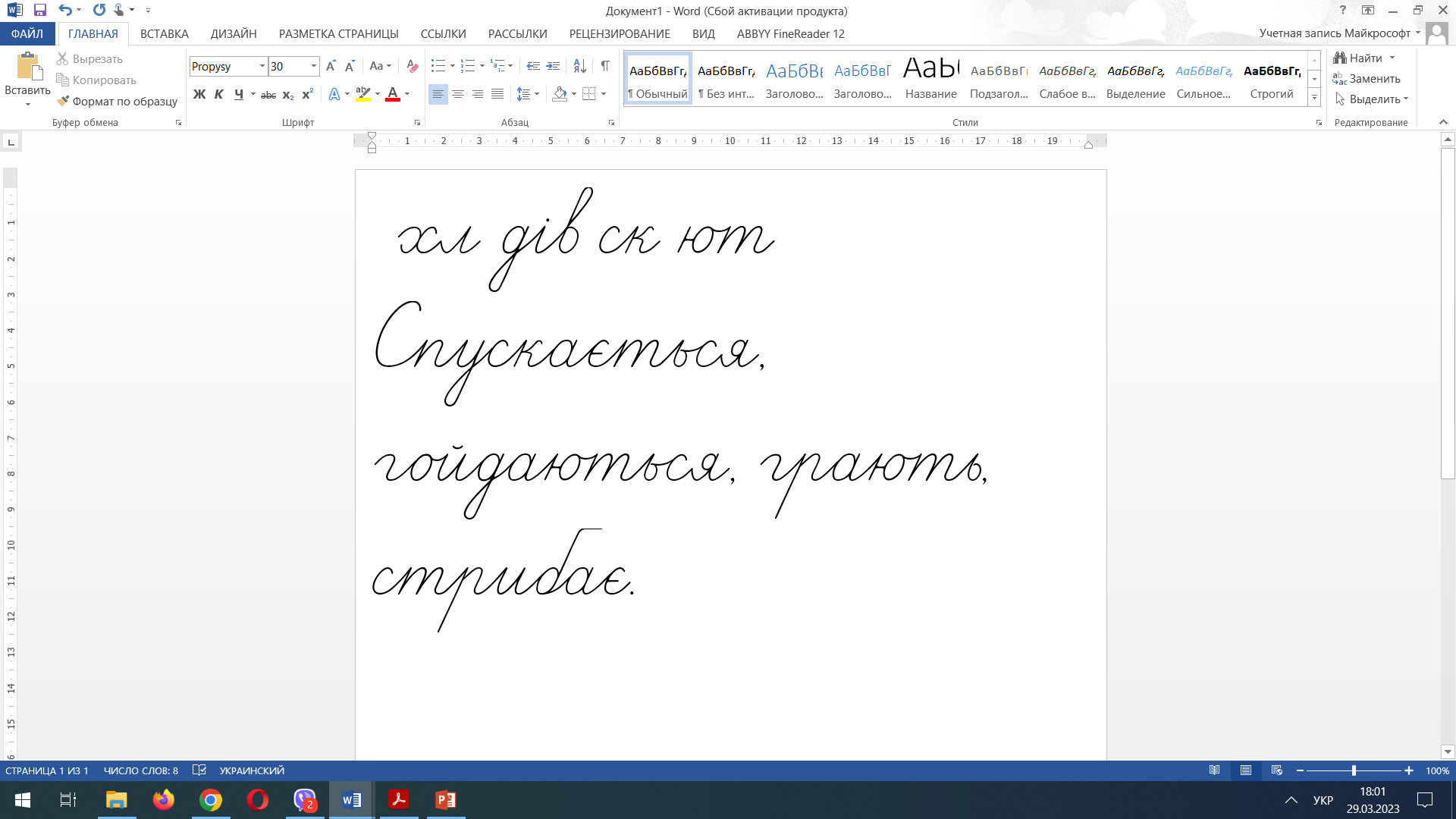 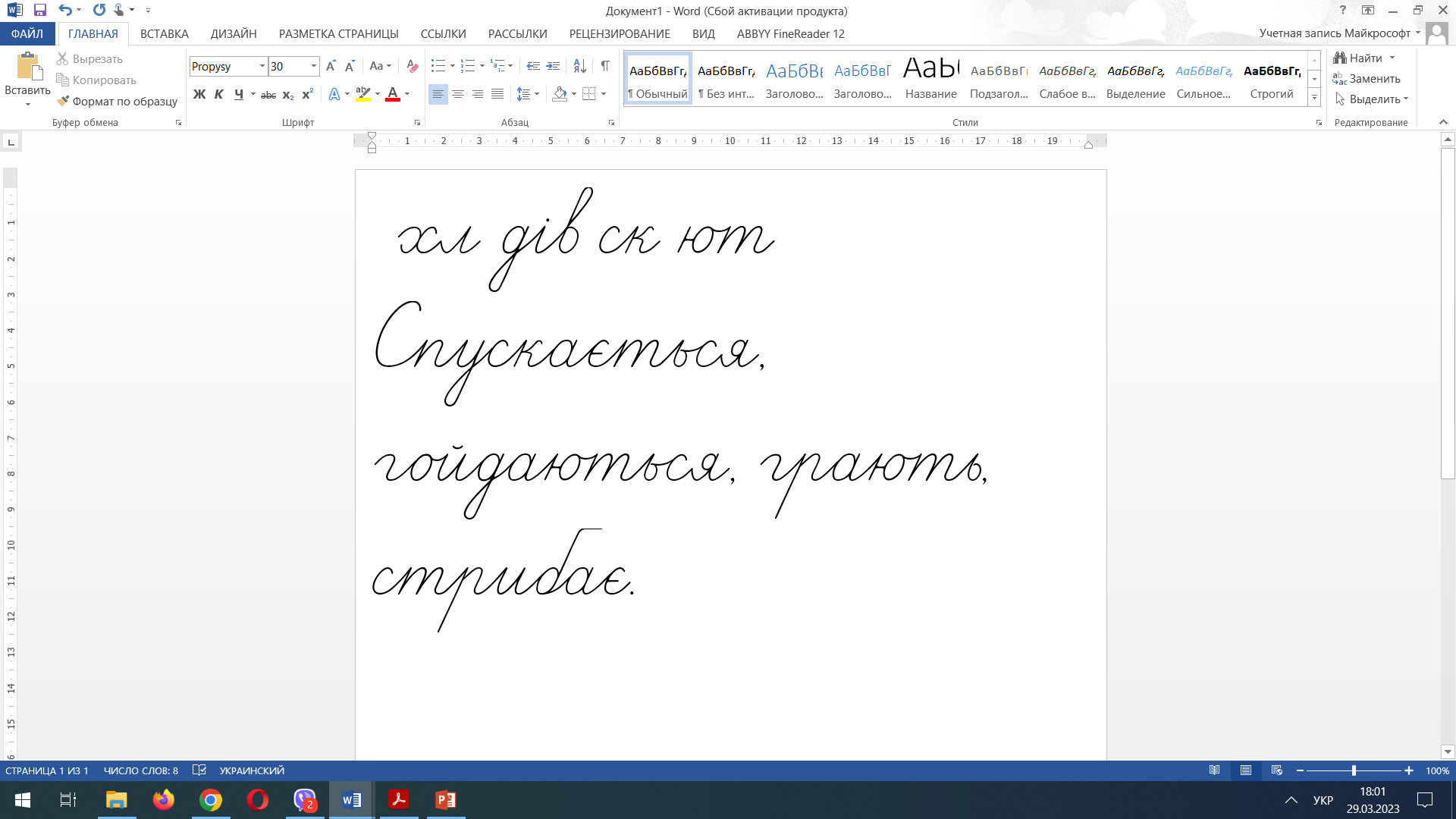 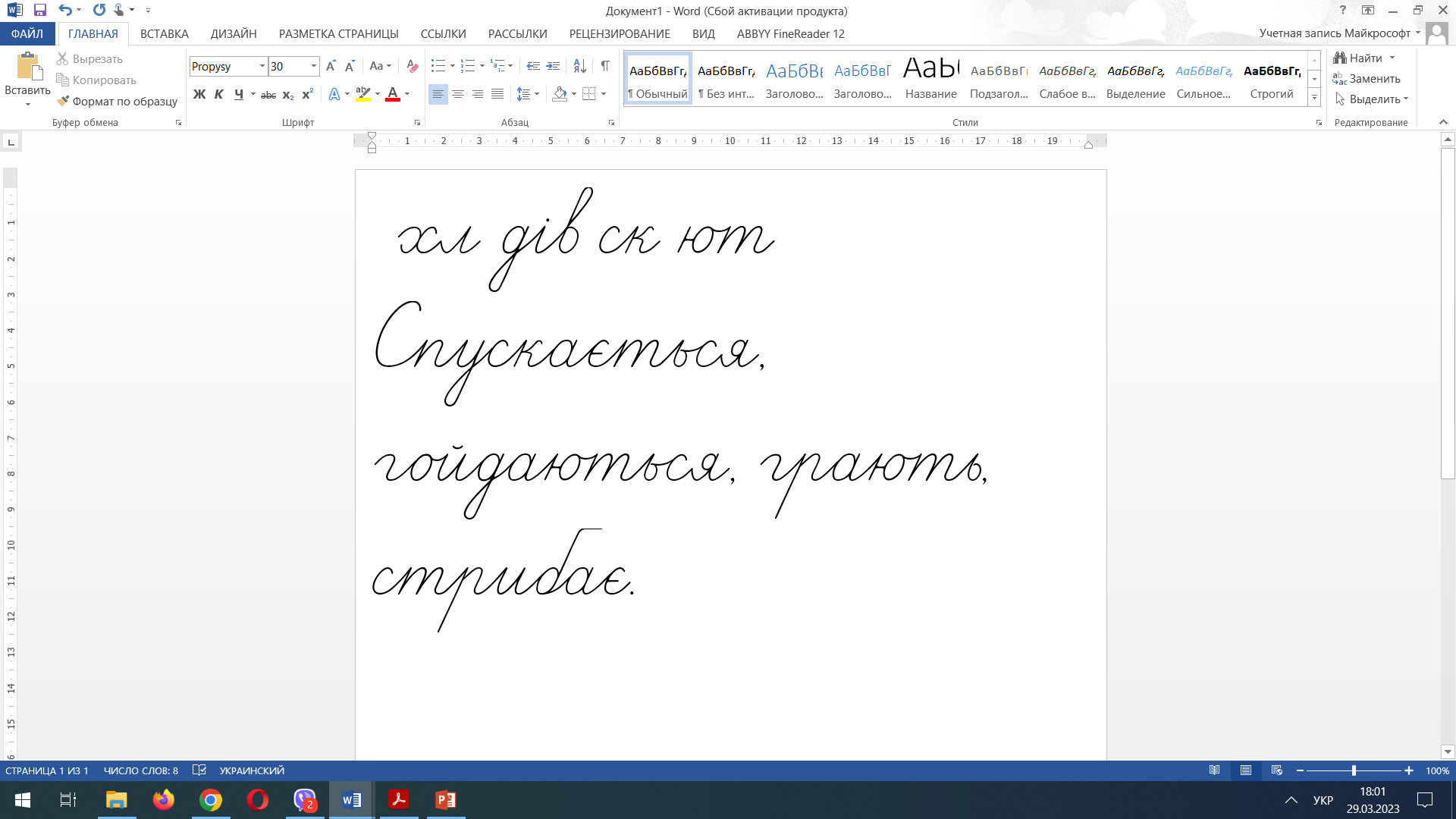 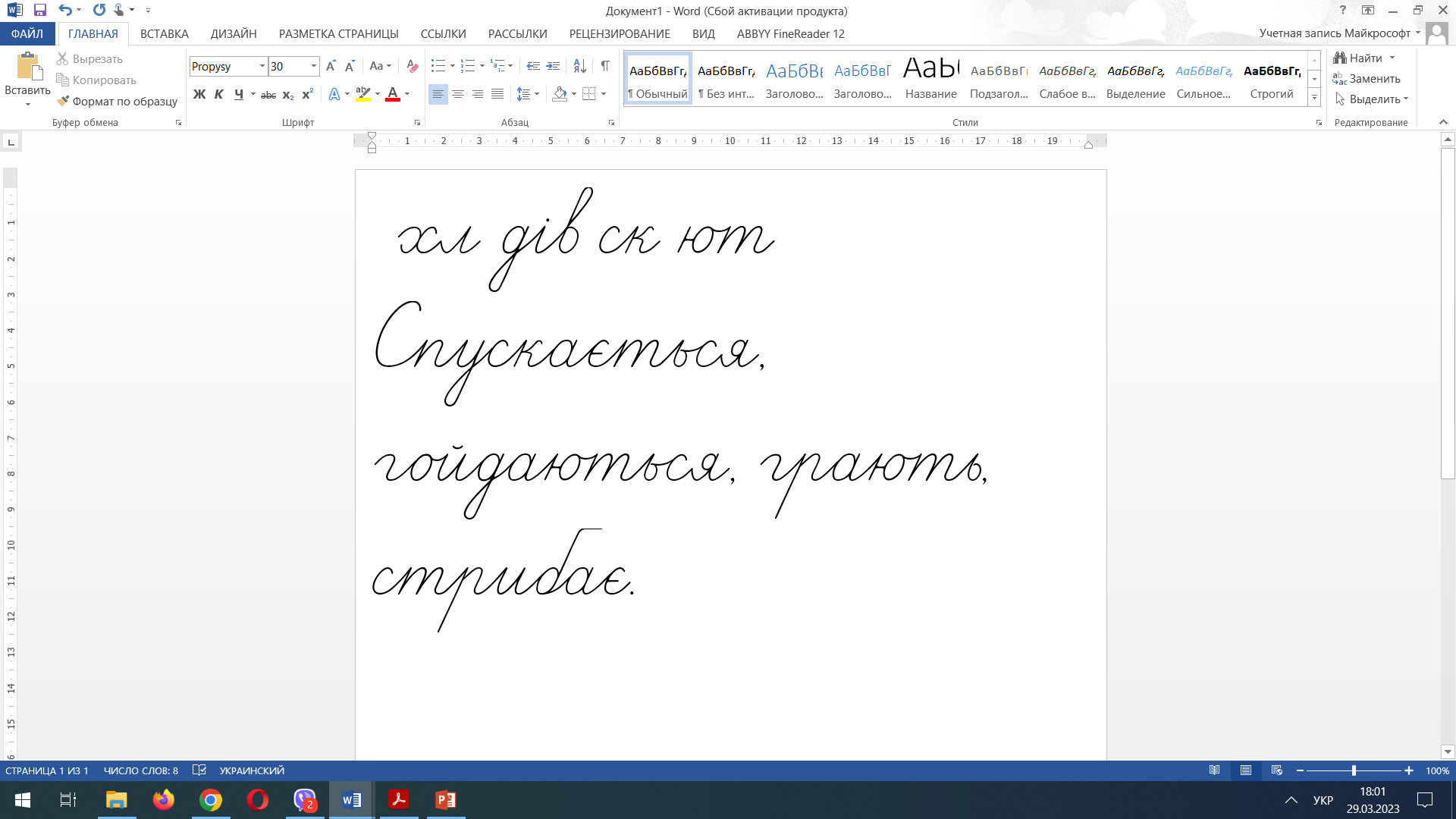 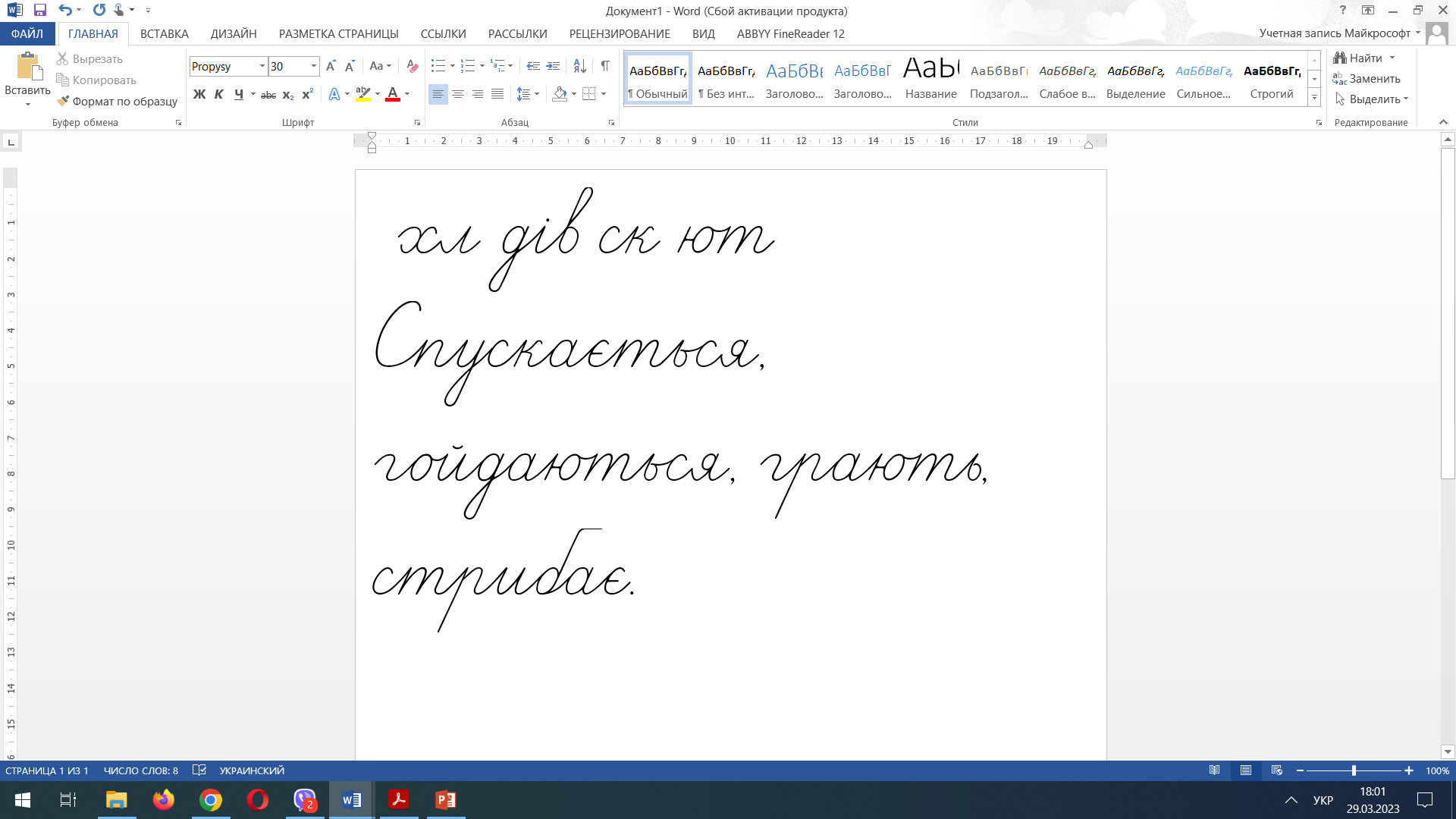 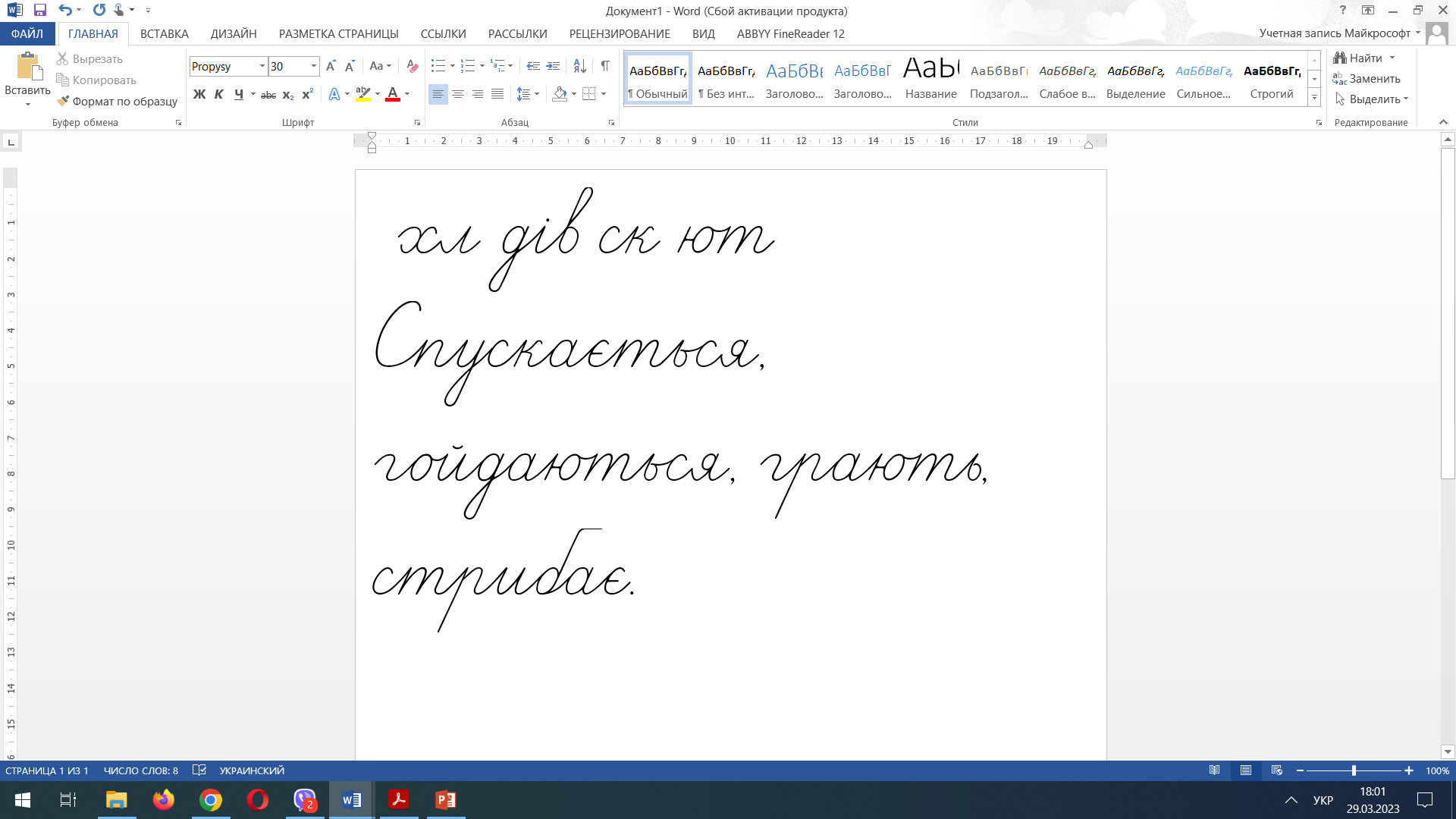 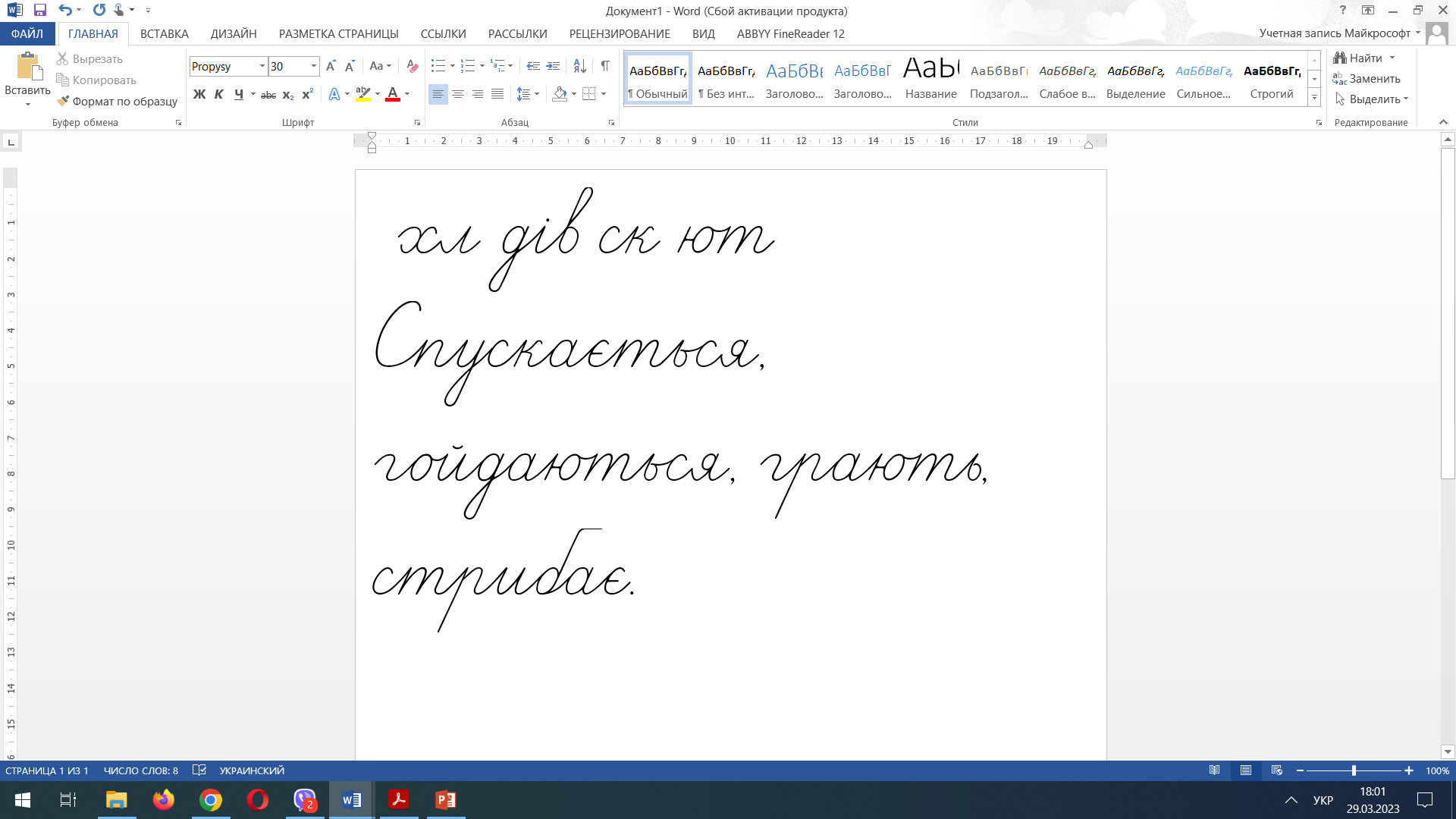 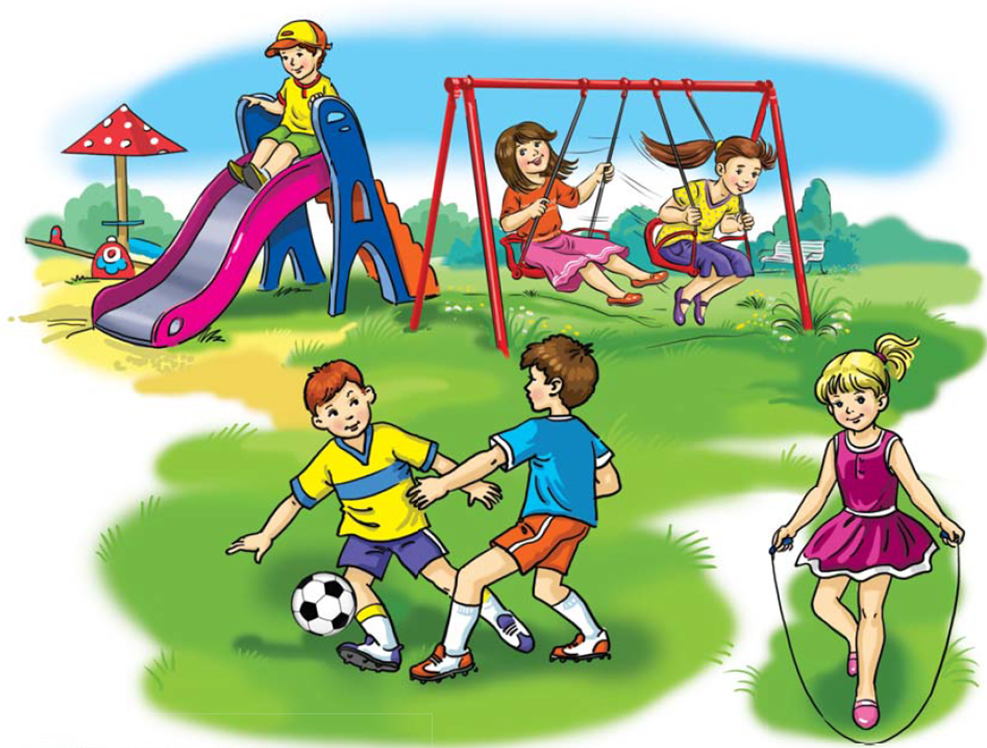 гойдаються
Спускається
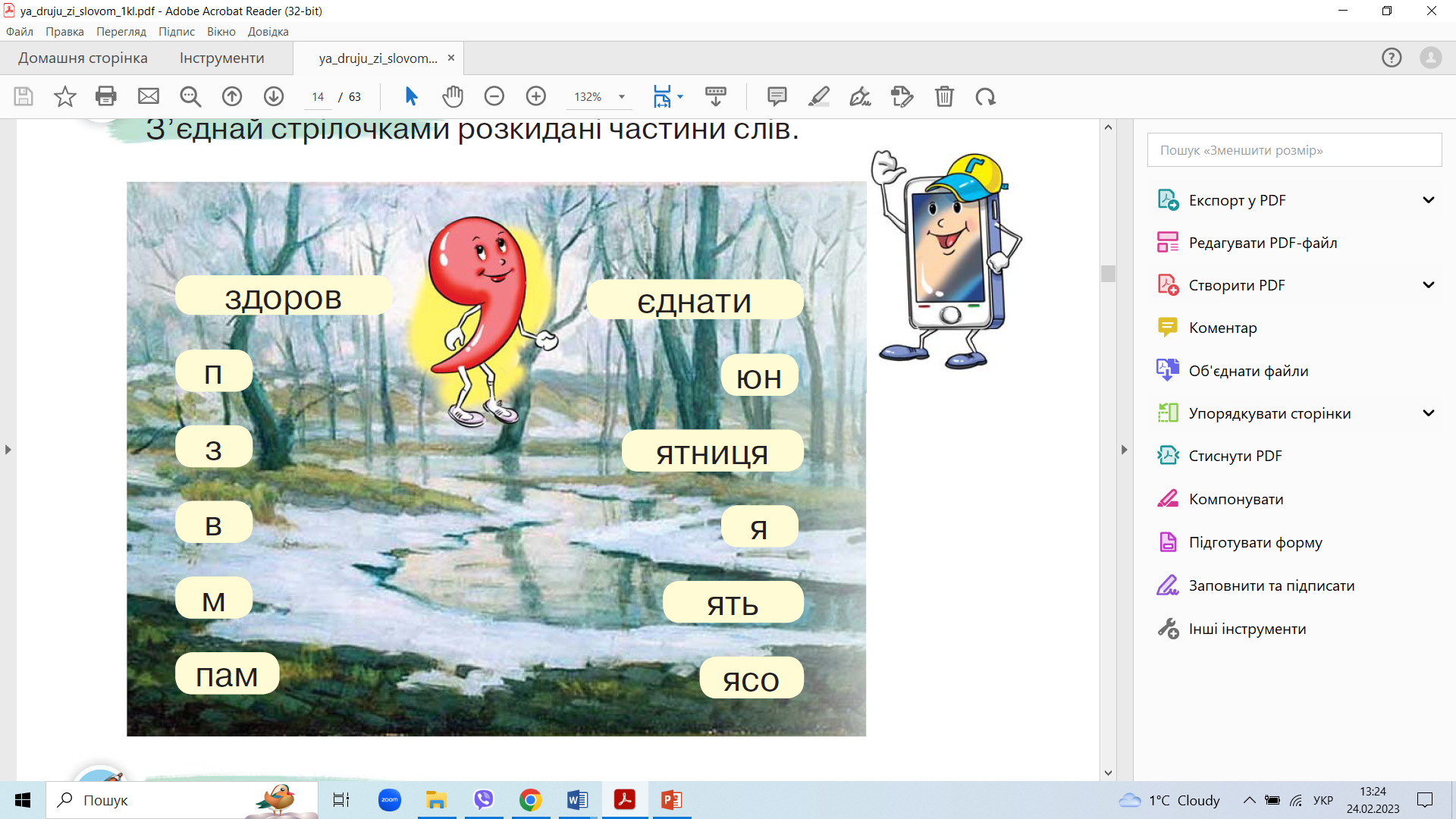 Запам’ятай! 
Слова-назви 
дій предметів відповідають на питання що робити? що робить?
 що роблять?
грають
стрибає
Сторінка
42
Запиши дібрані за малюнком слова
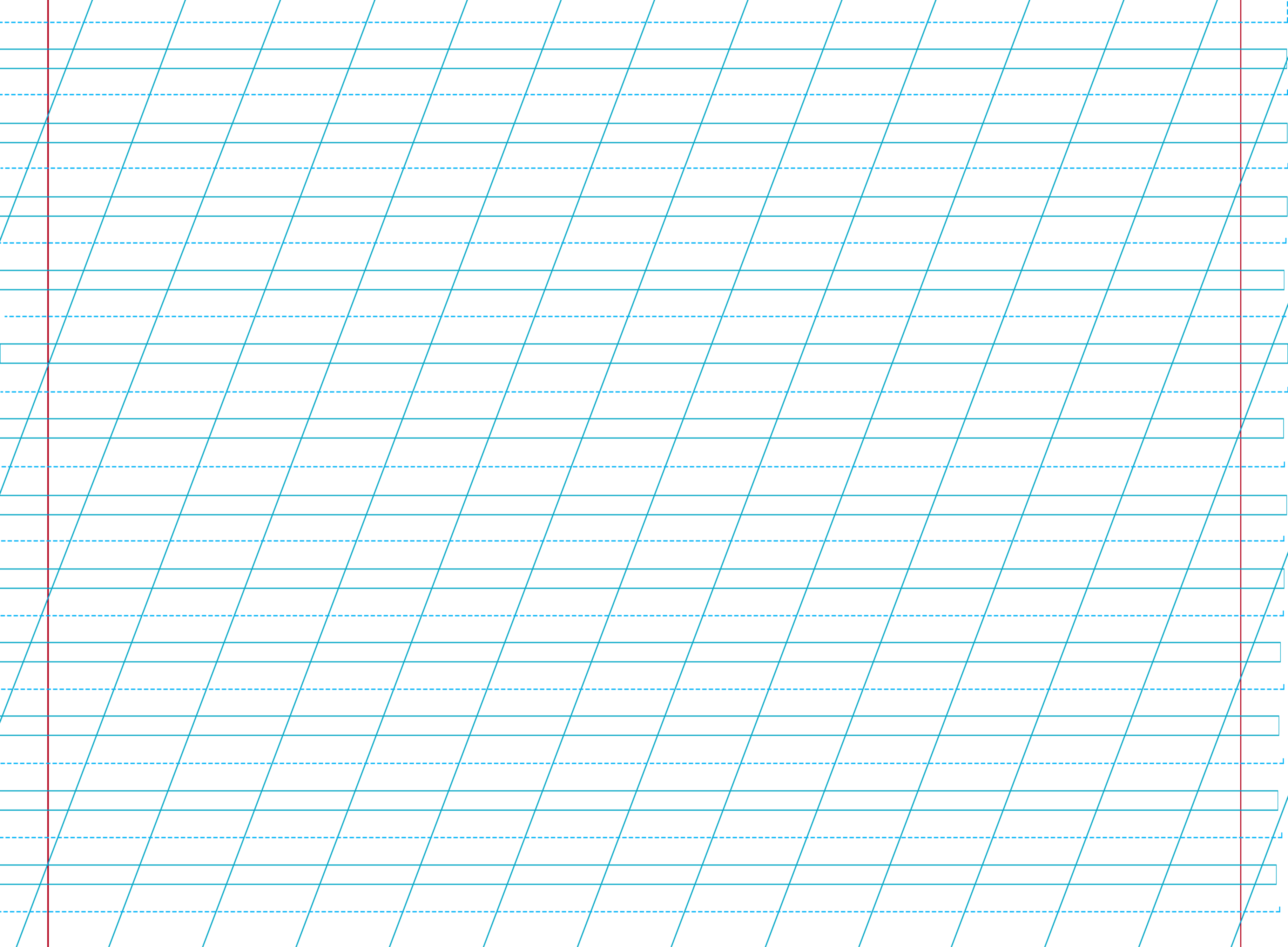 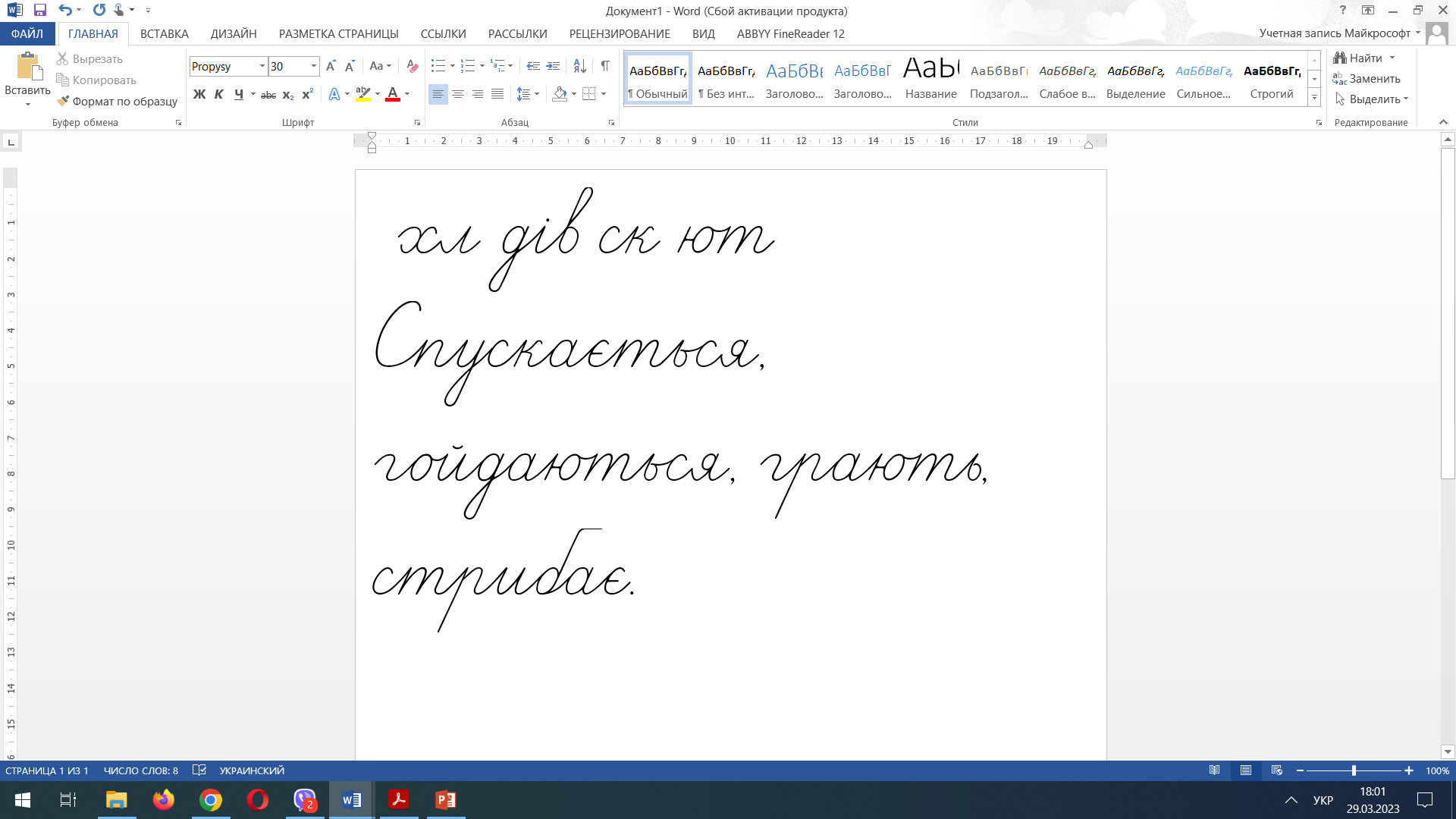 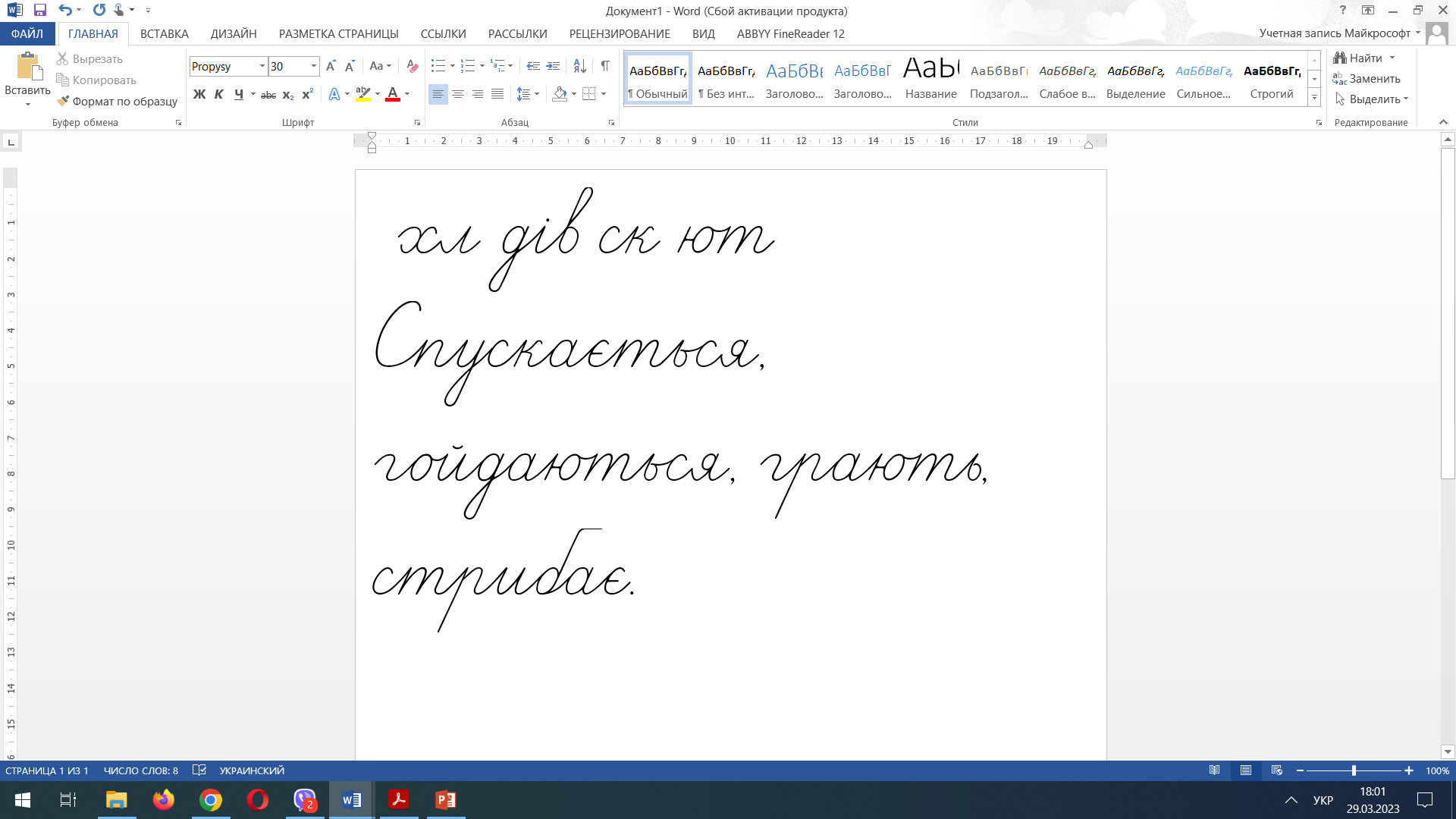 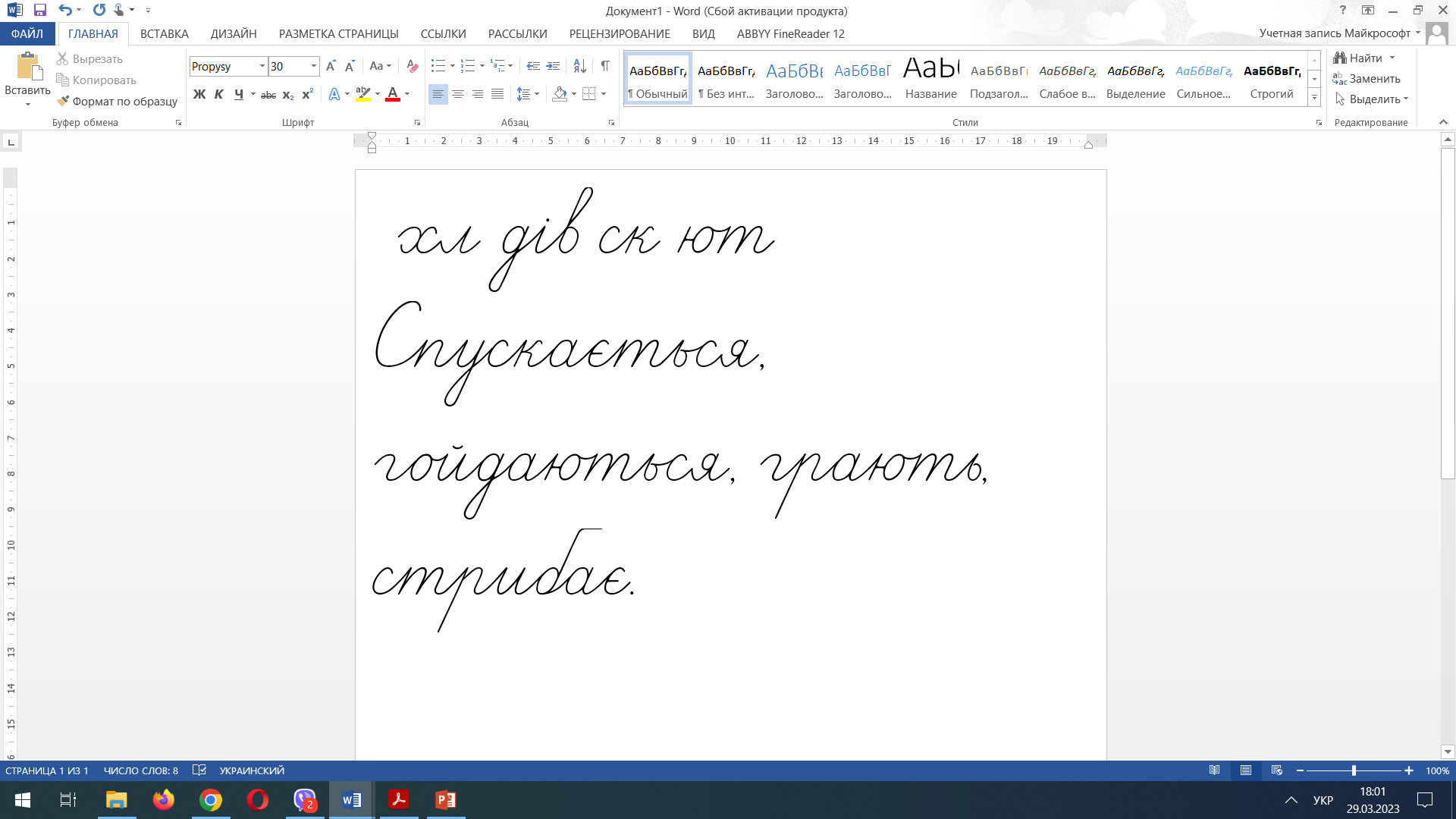 Склади й запиши два речення — одне про хлопчиків і одне про дівчаток. Підкресли слова, які відповідають на питання що робить? або що роблять?
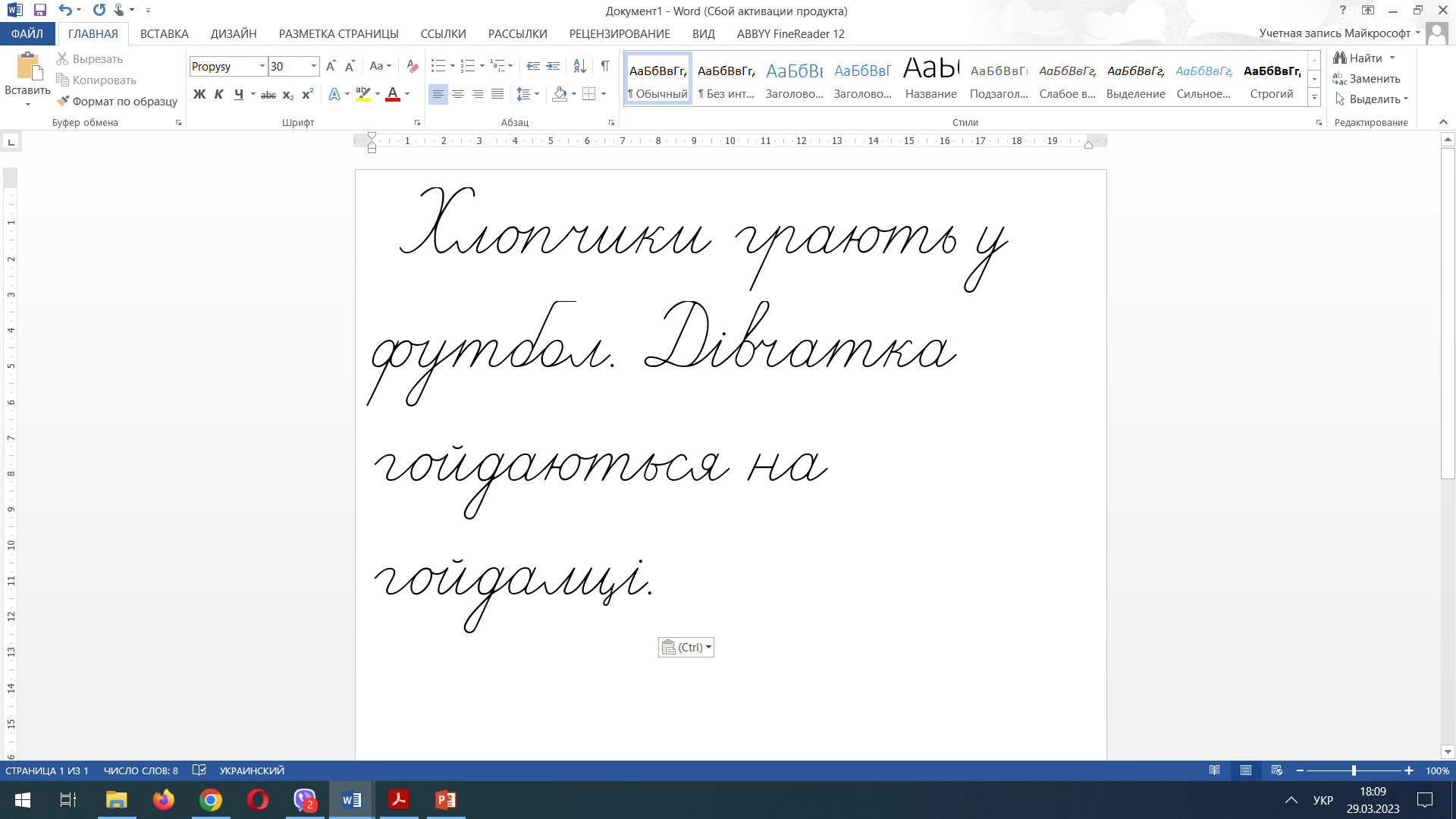 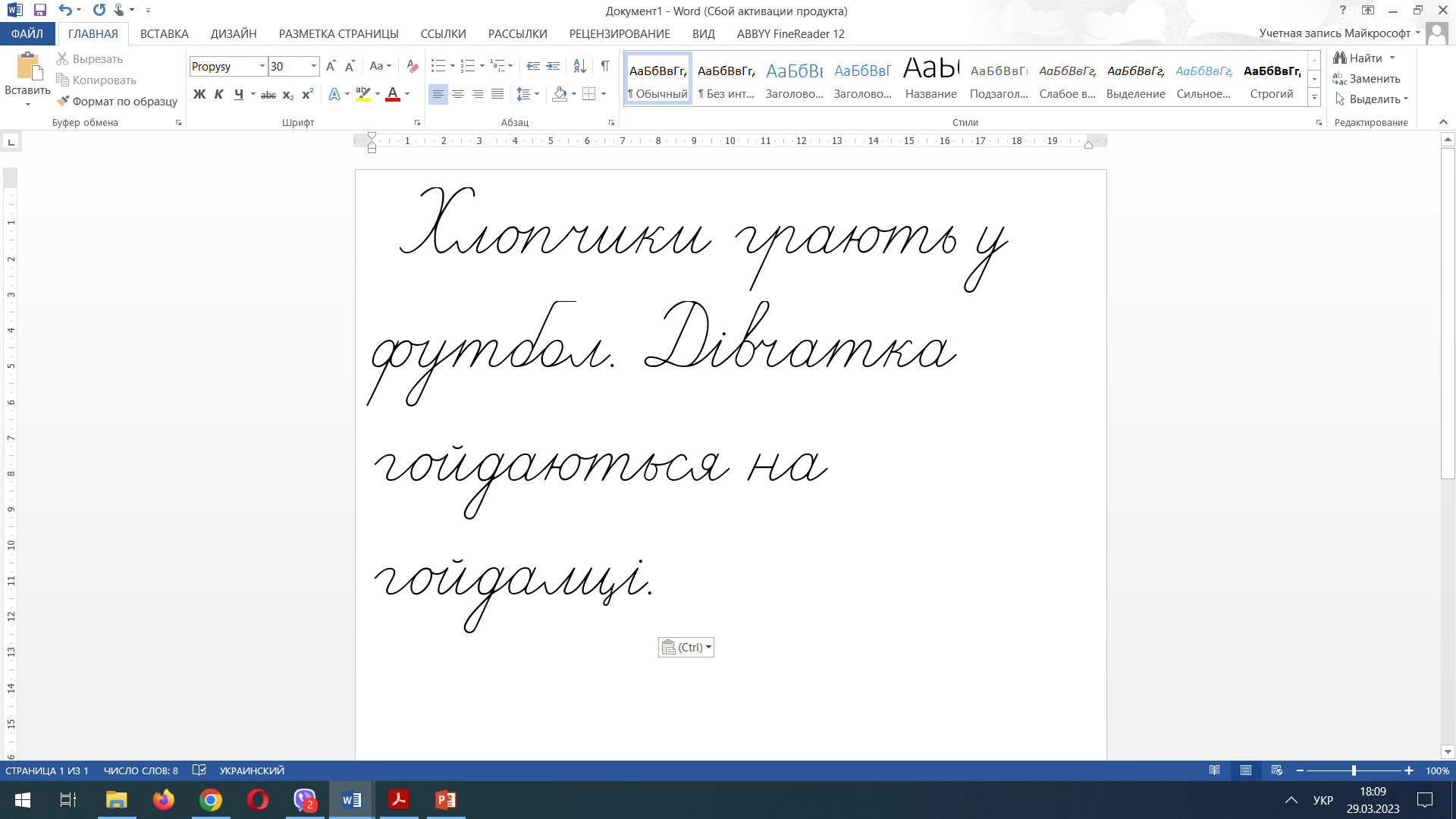 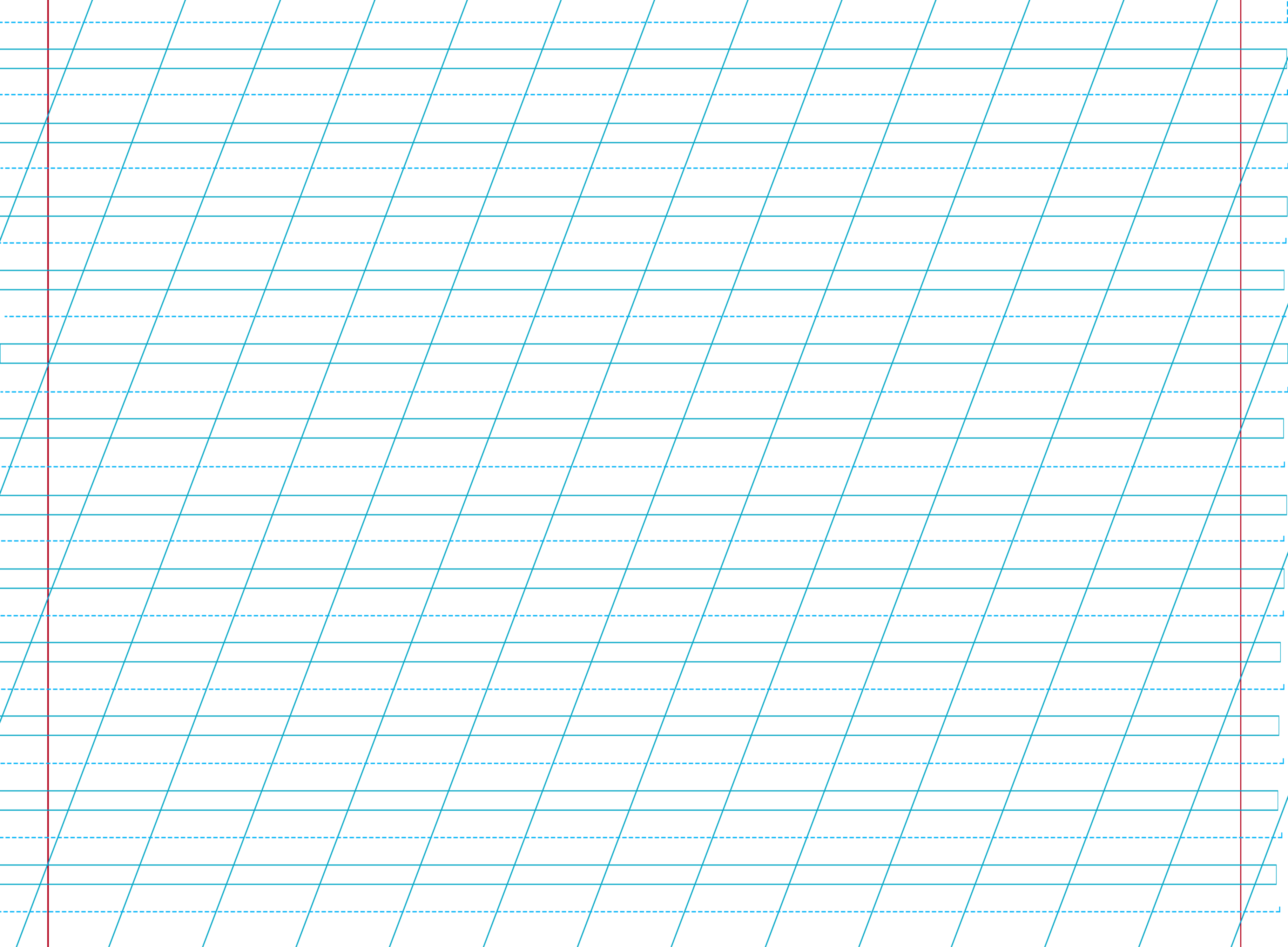 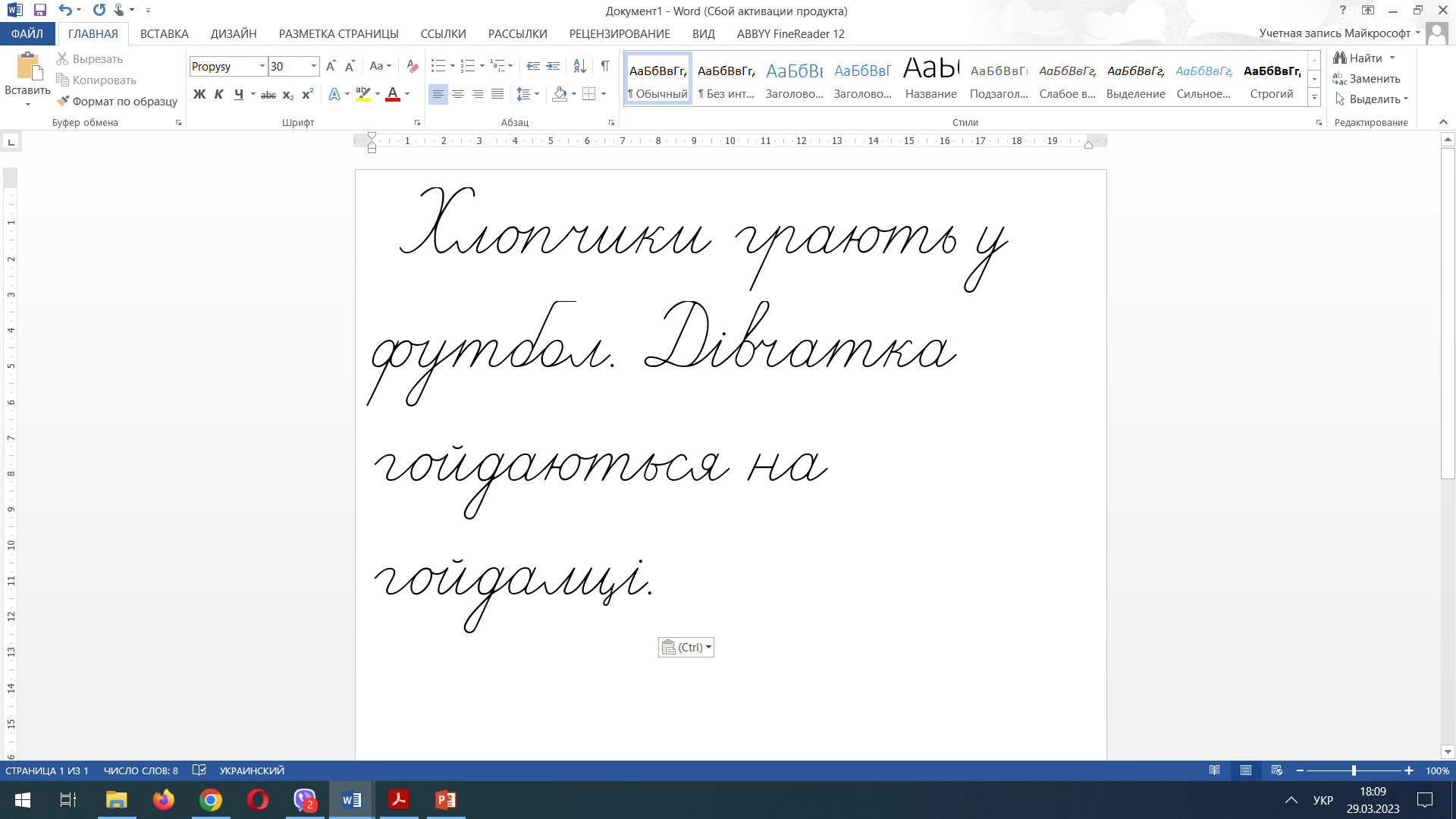 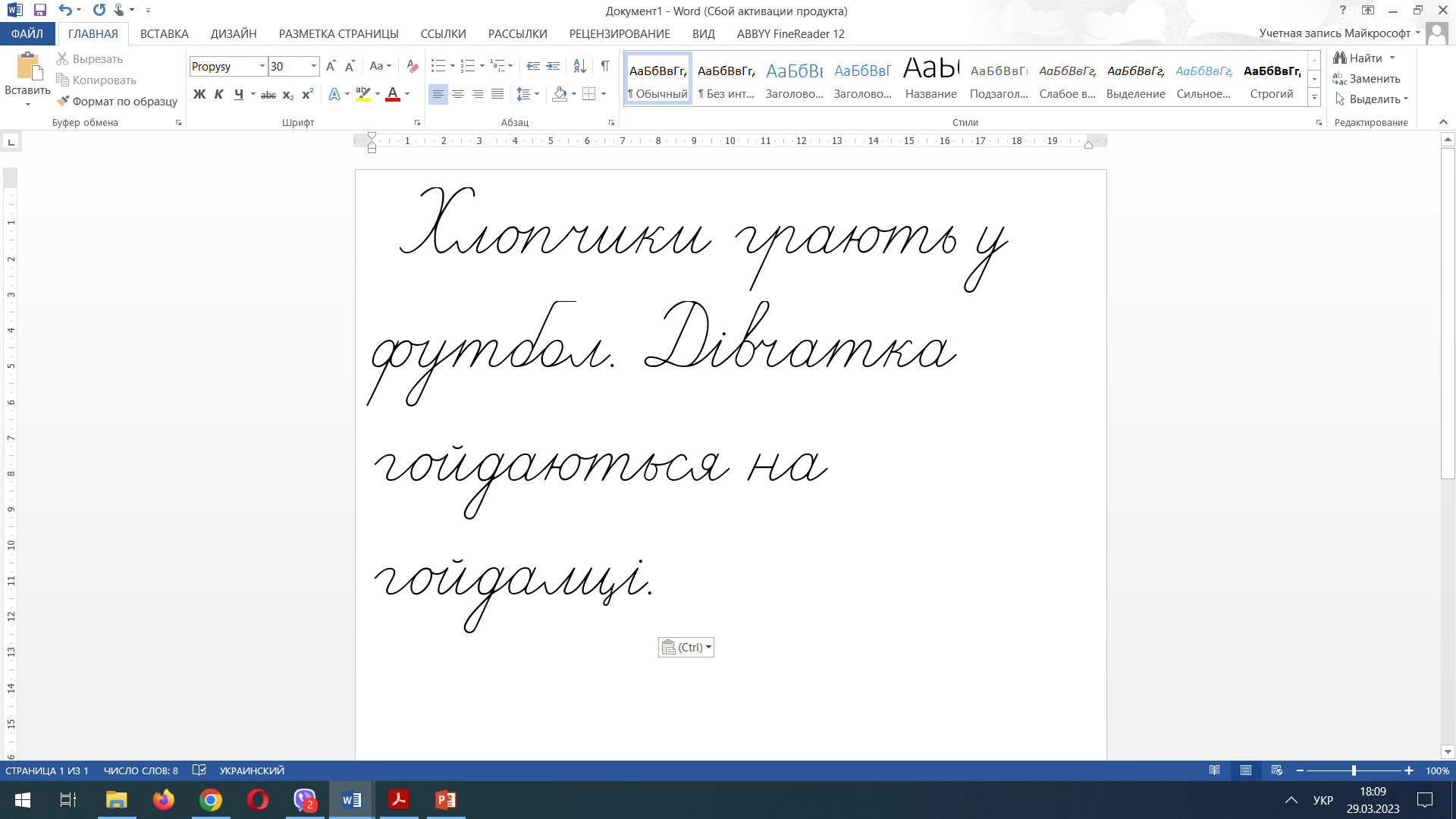 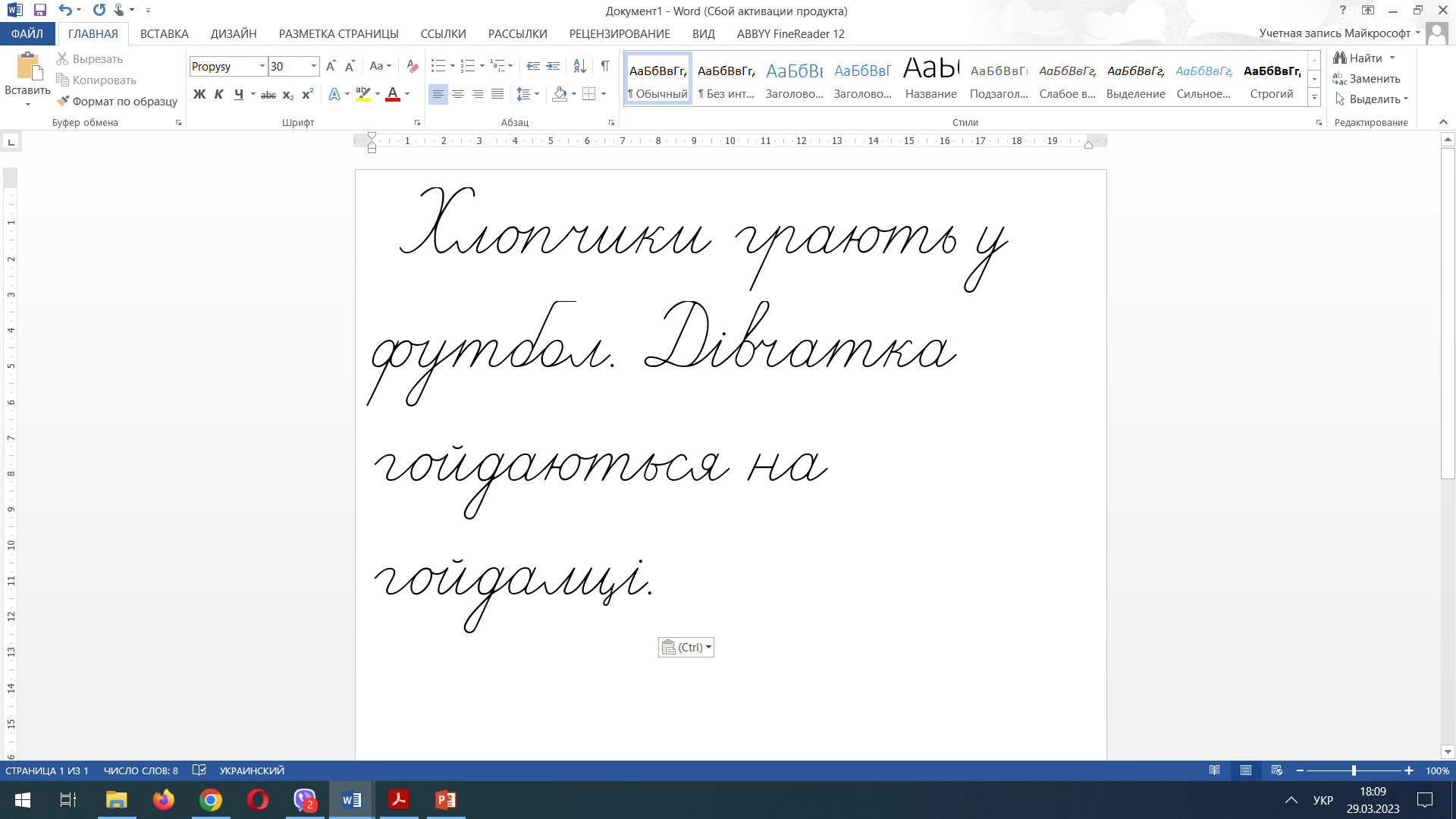 Сторінка
42-43
Родзинка пропонує утворити й записати слова за зразком
Біг, радісний, сміх, похід.
Зразок: варення — варити.
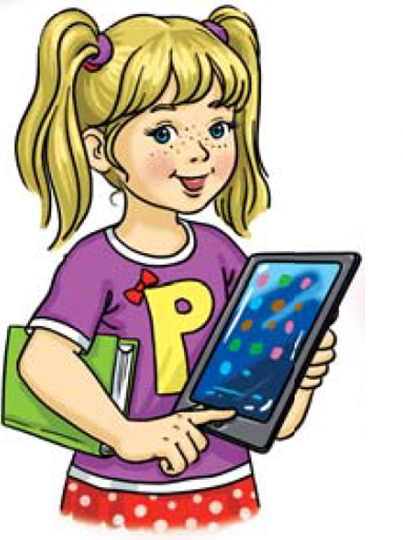 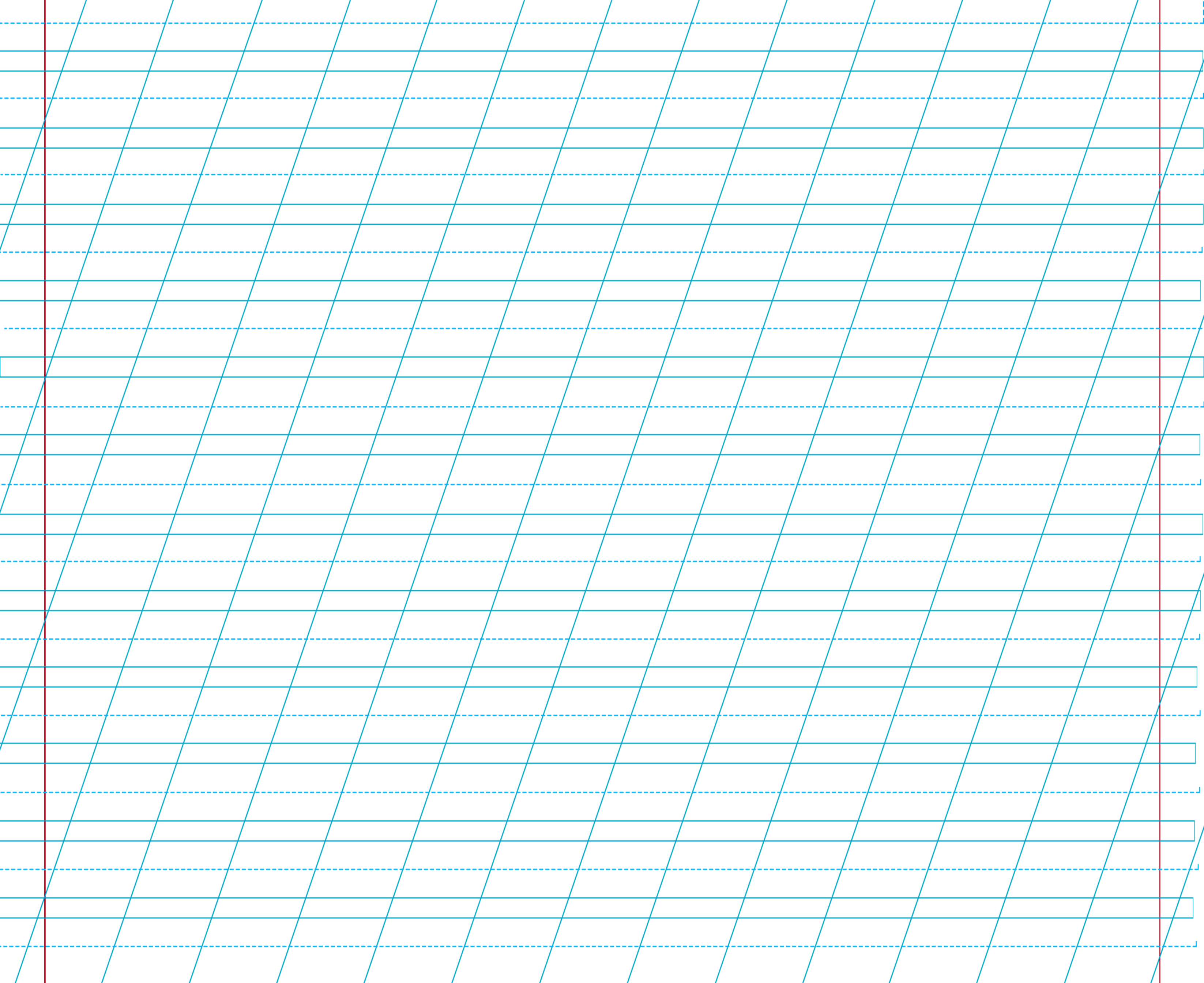 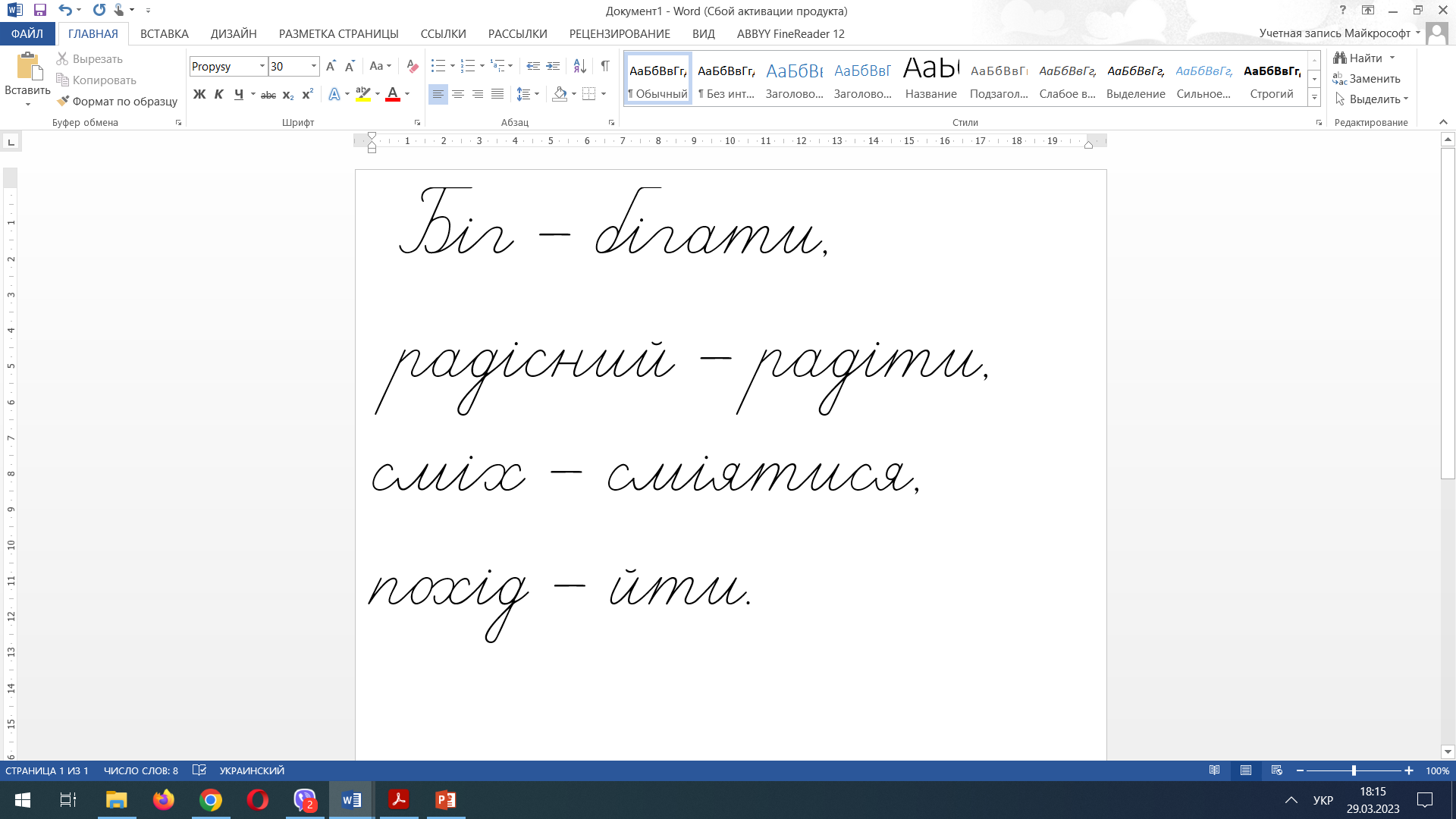 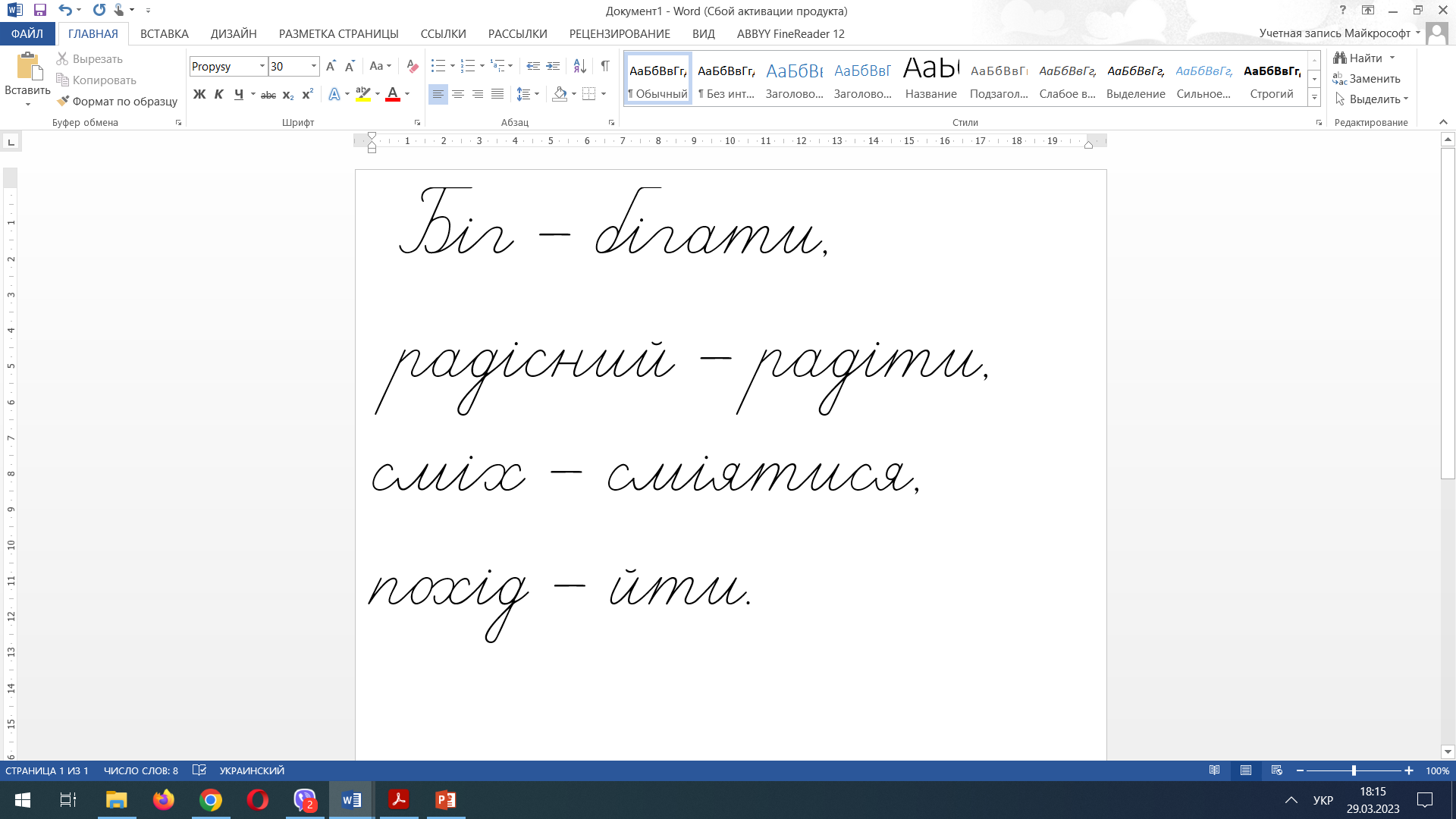 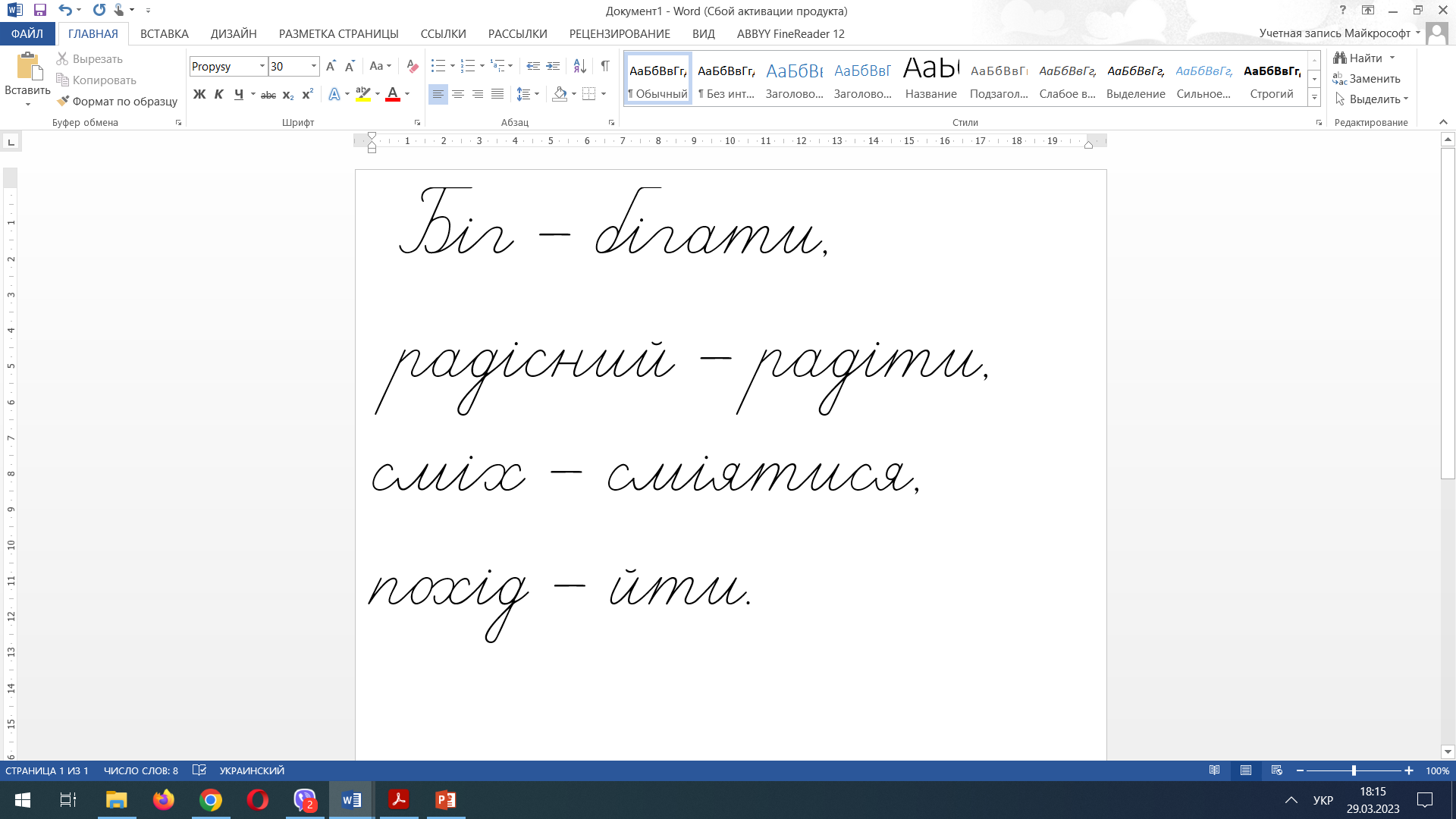 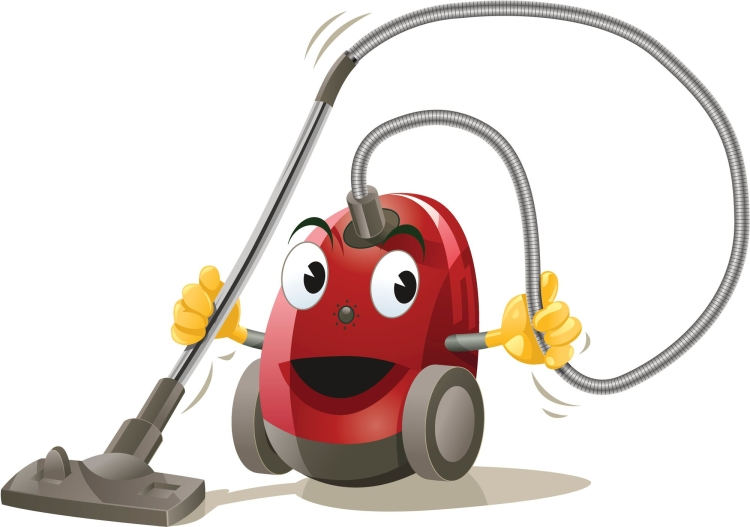 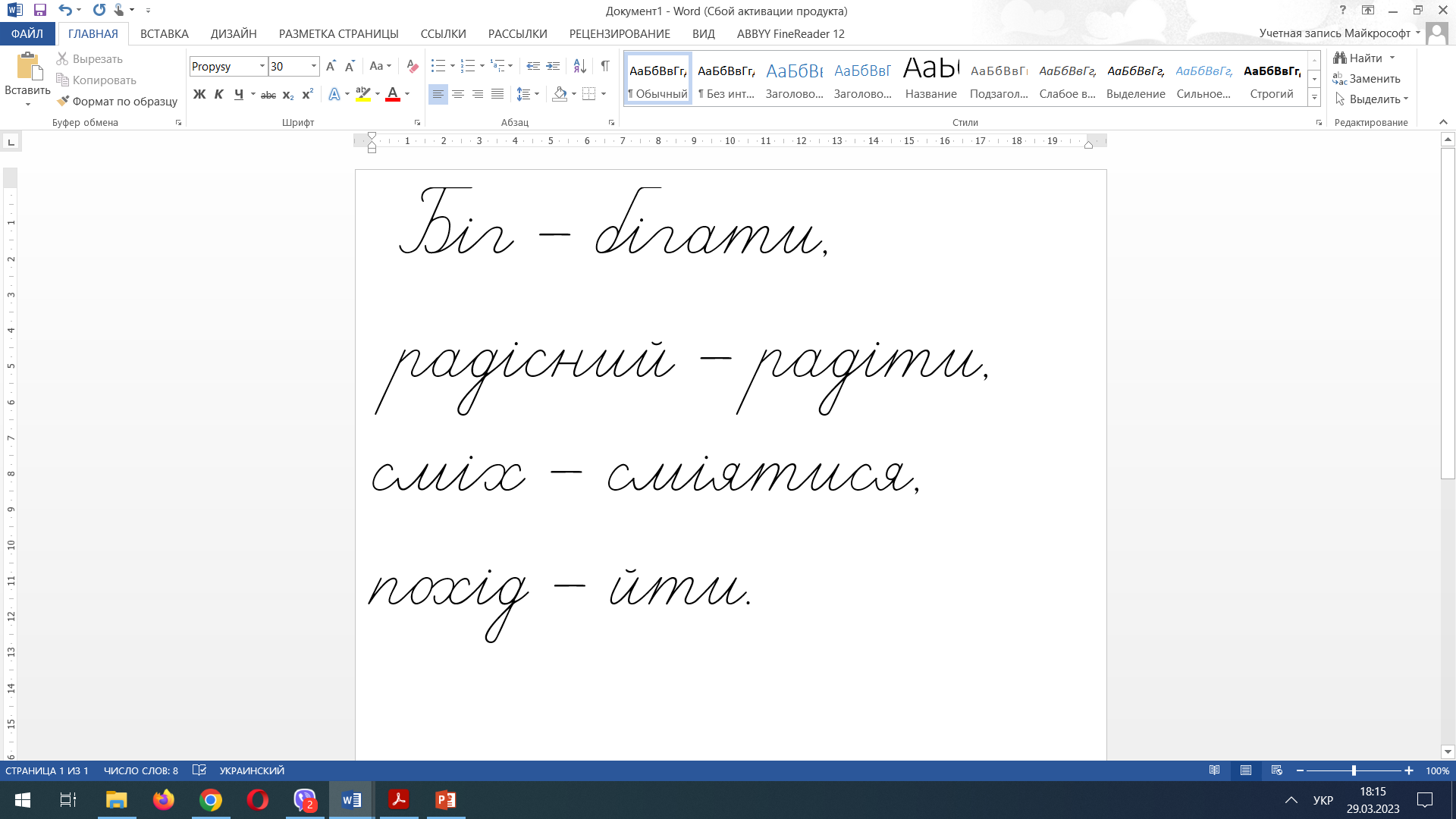 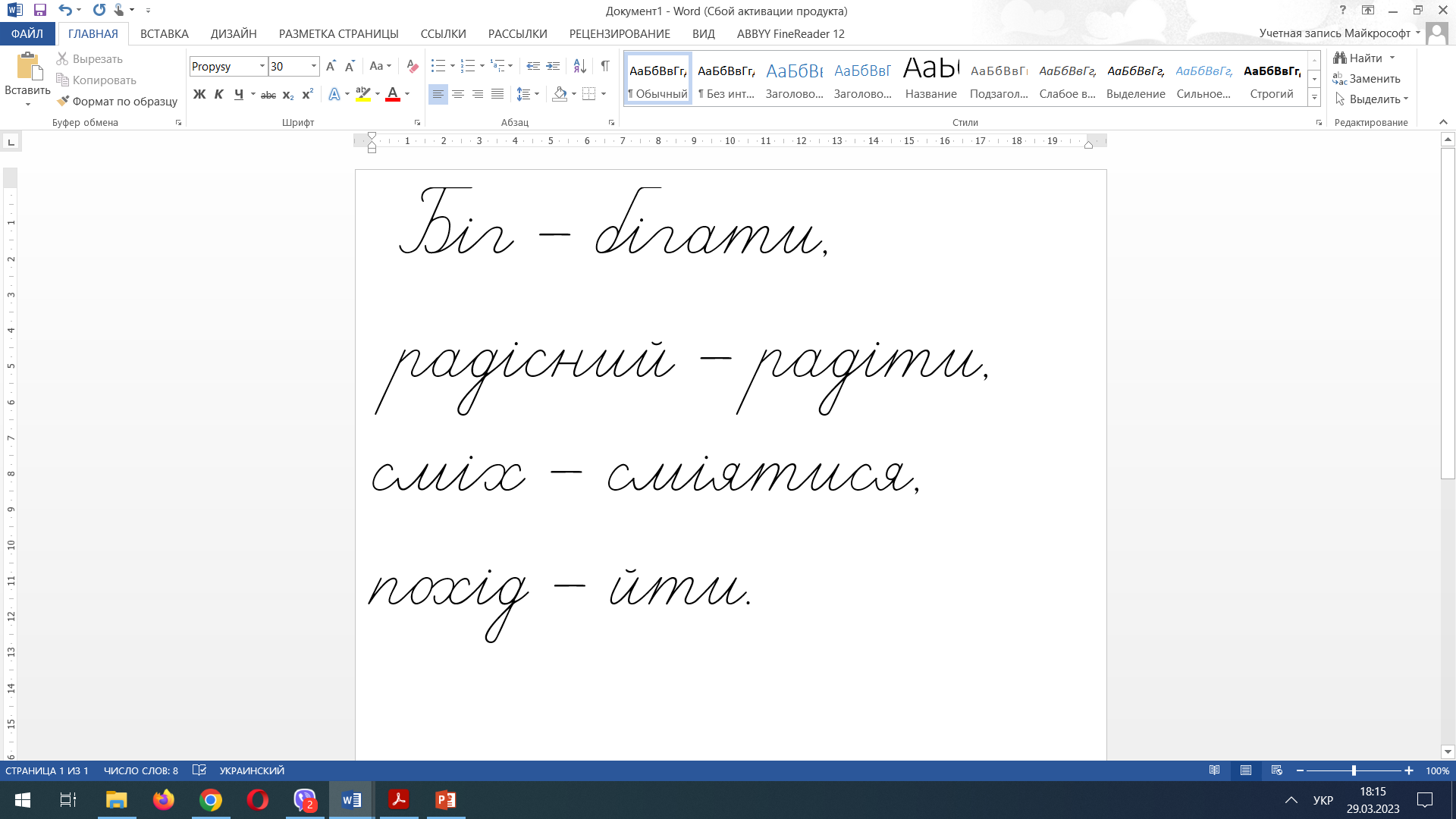 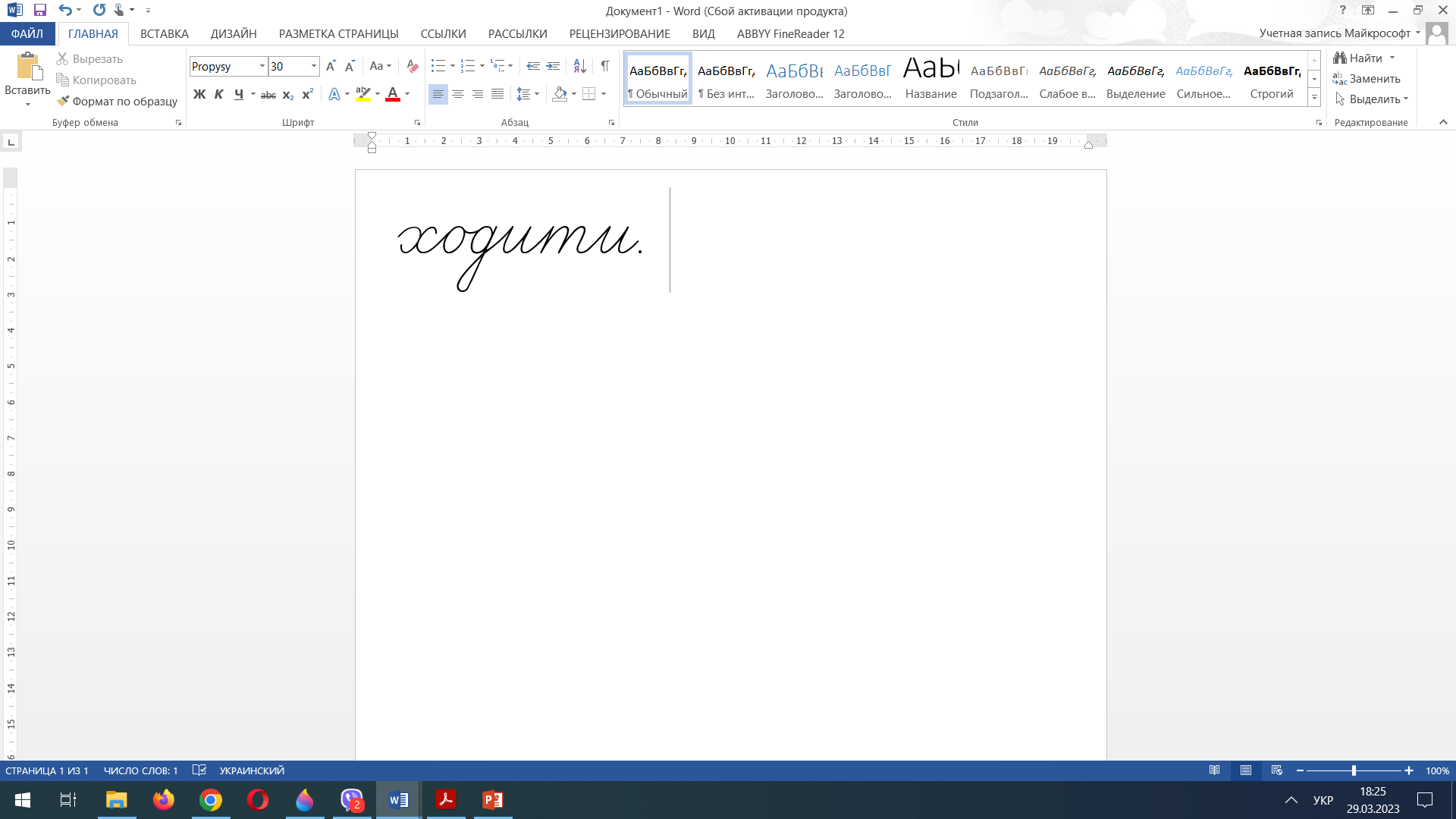 Підкресли в загадці Родзинки слова, які відповідають на питання що робить?
Стоїть у куточку, смокче пил хоботочком.
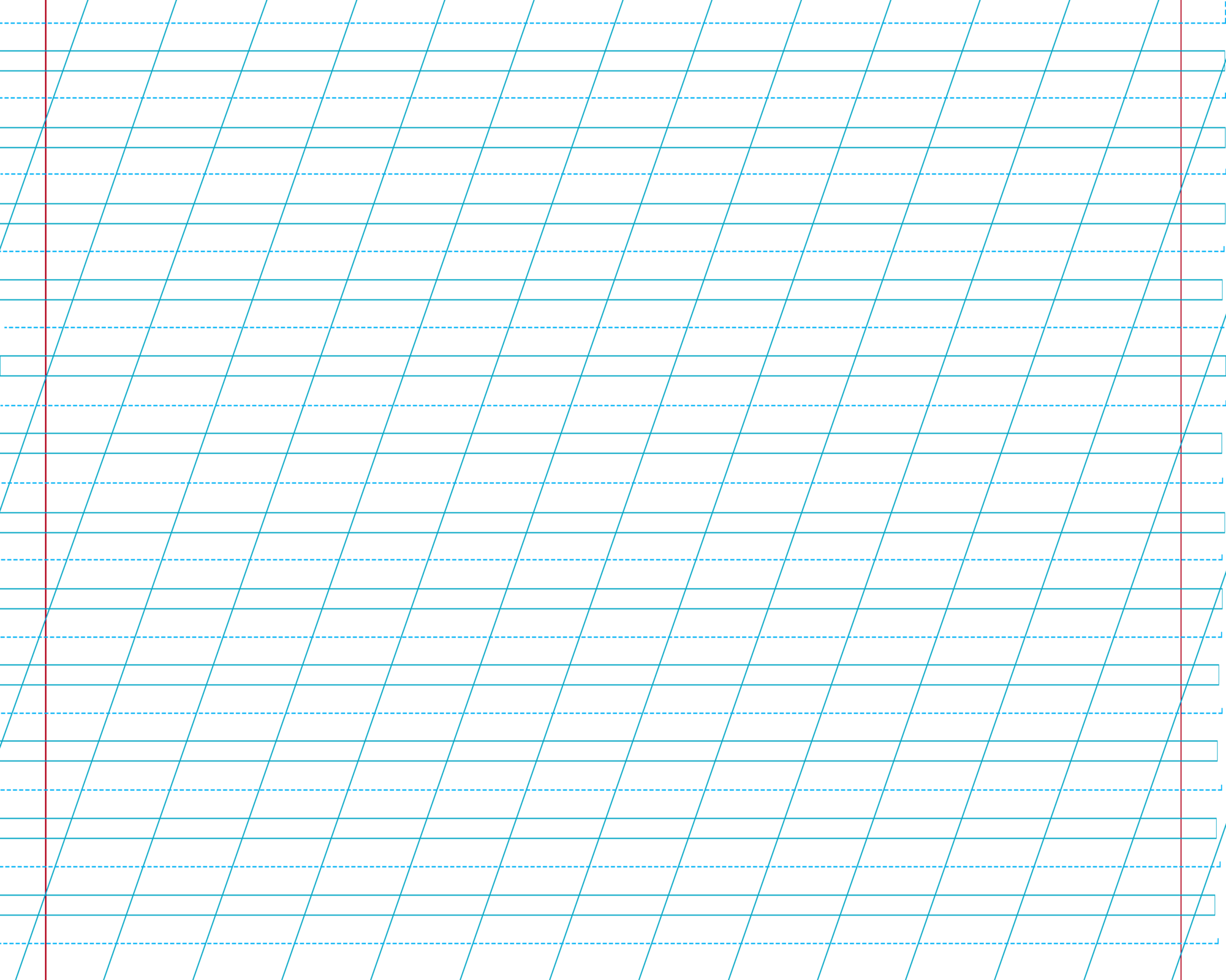 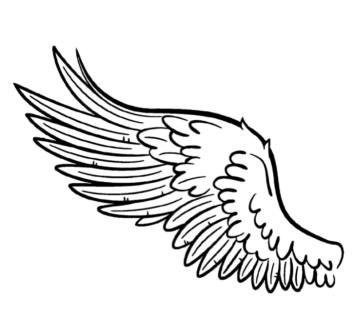 Розгадай ребуси. Постав питання до слів-відгадок
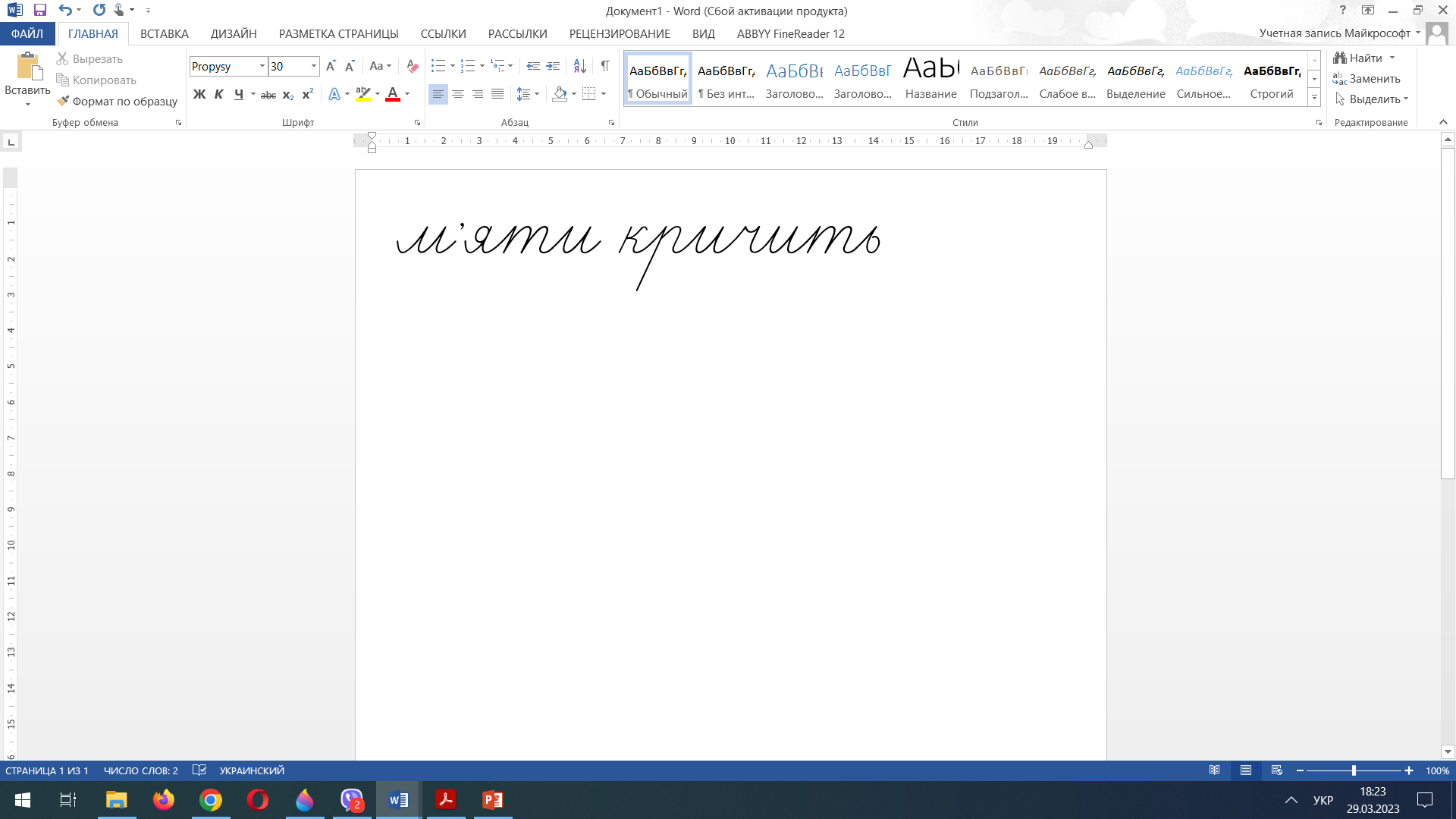 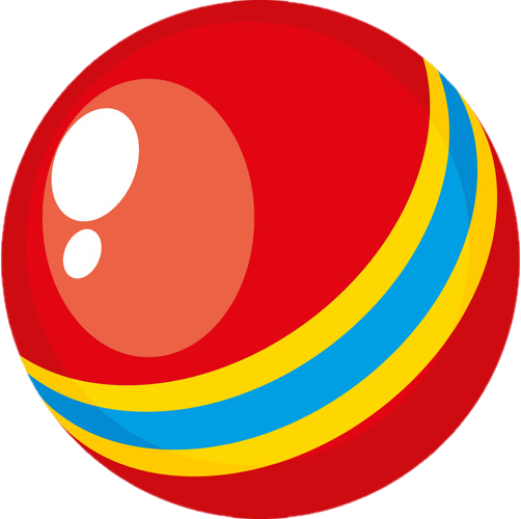 ло
чить
ч
ти
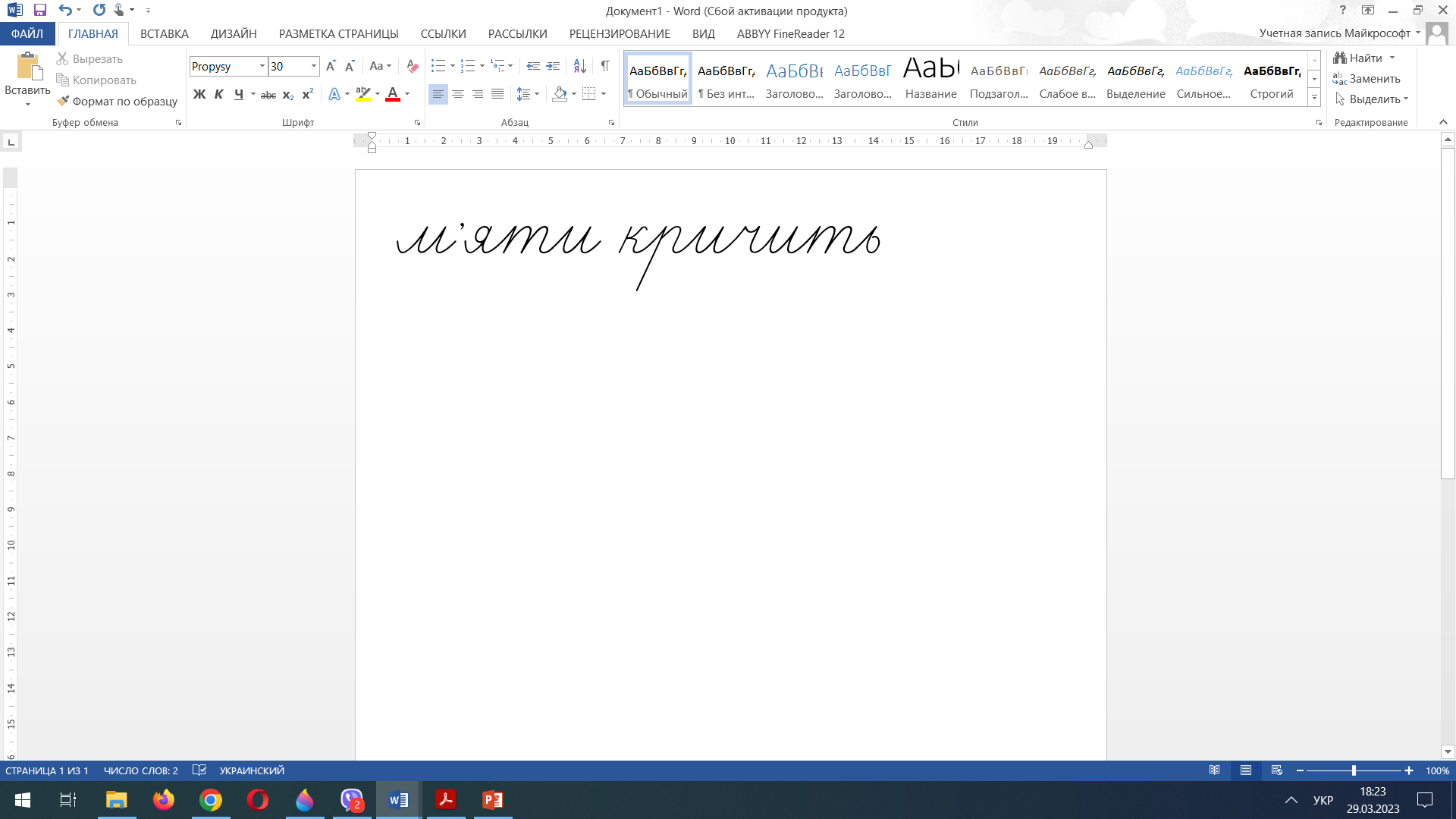 Сторінка
43
Розглянь малюнки. Що робить Івасик? 
Склади два речення про нього, запиши
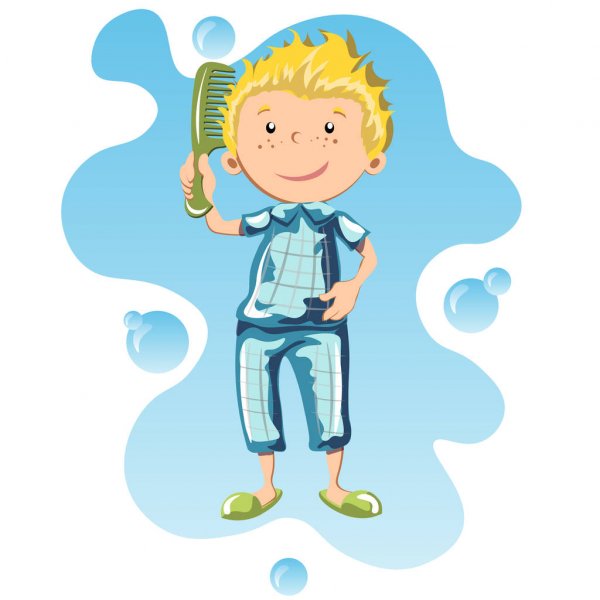 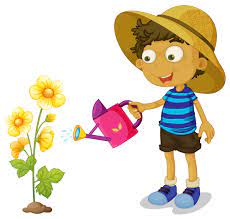 Івасик розчісує волосся.
Івасик поливає квіти.
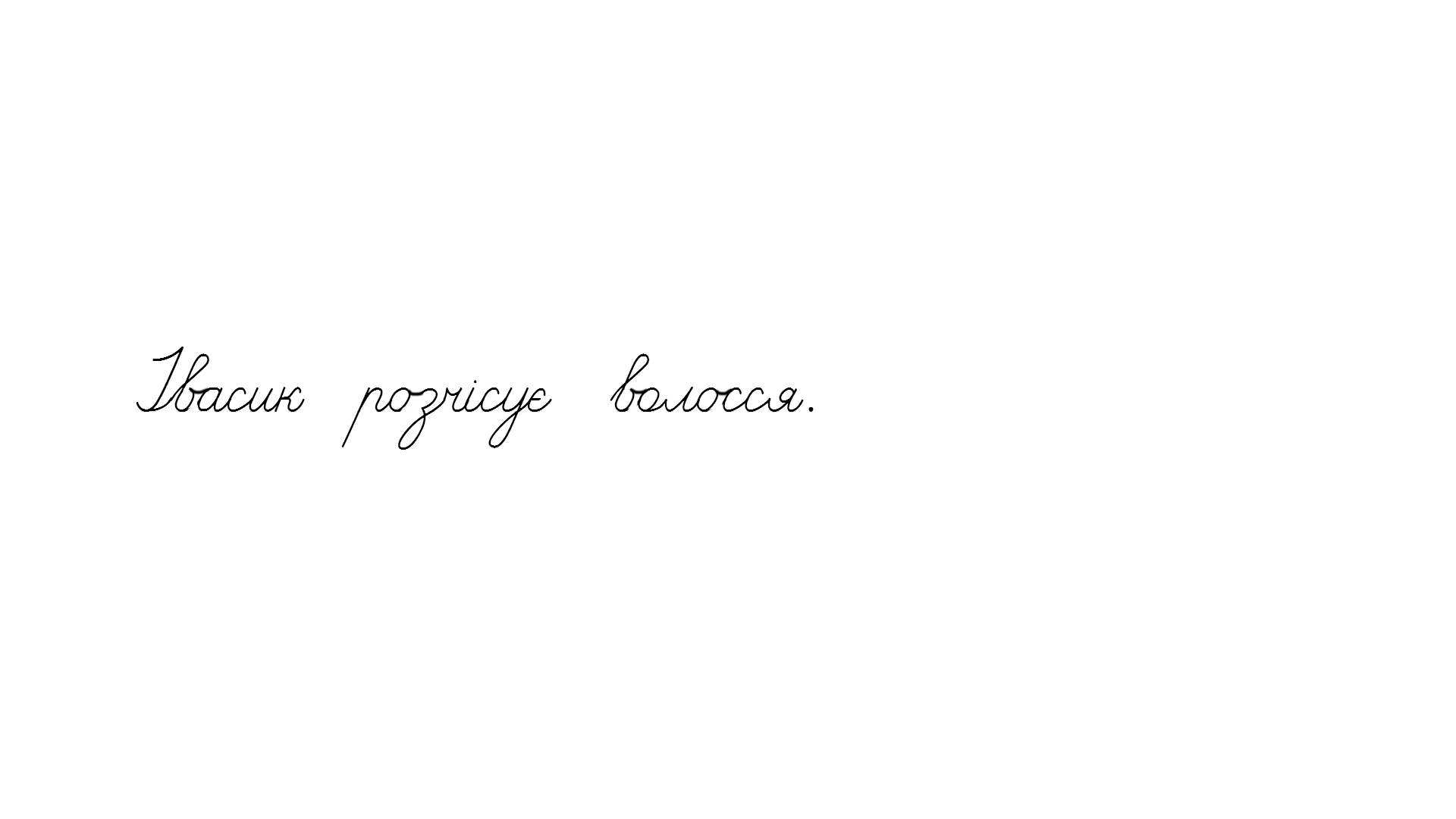 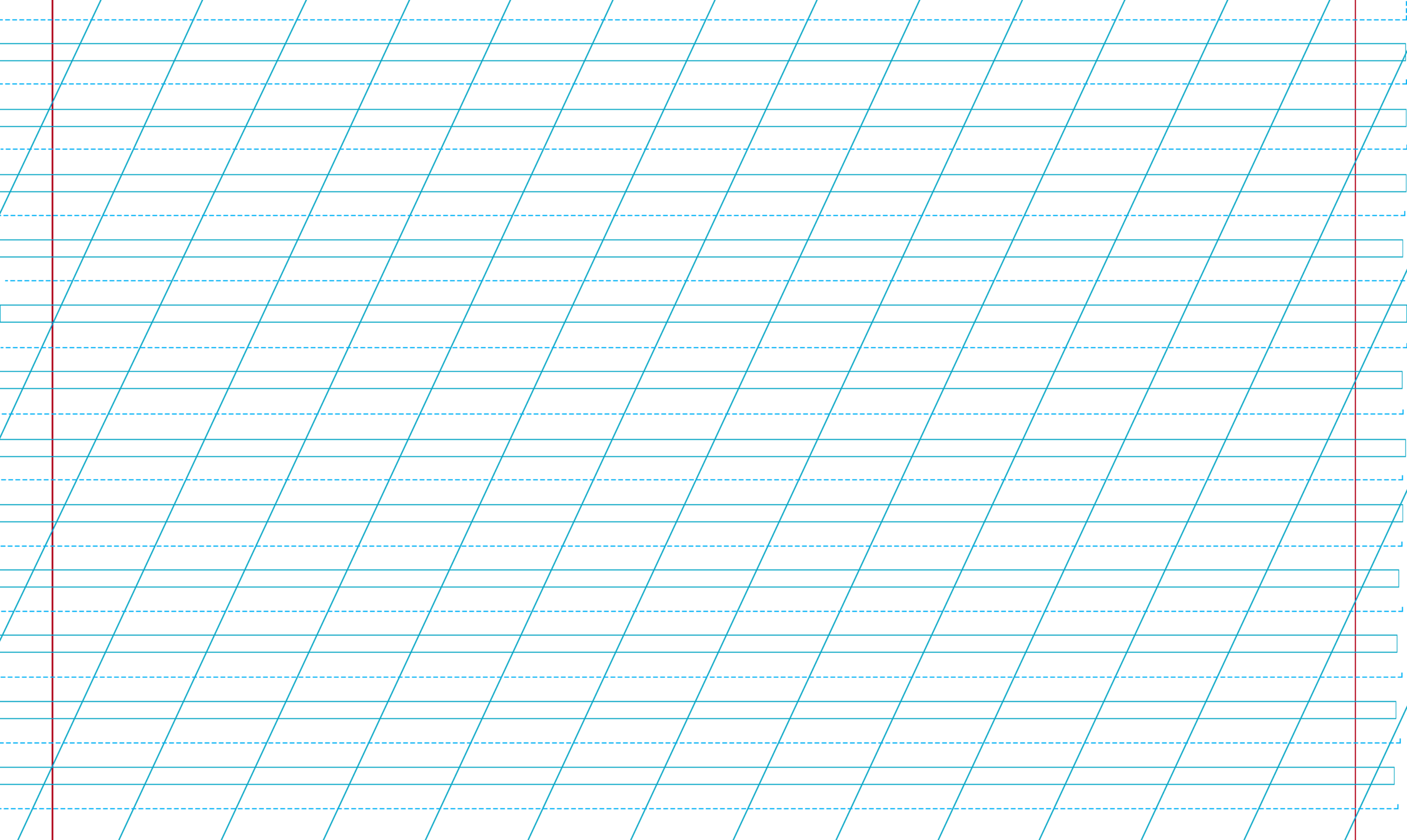 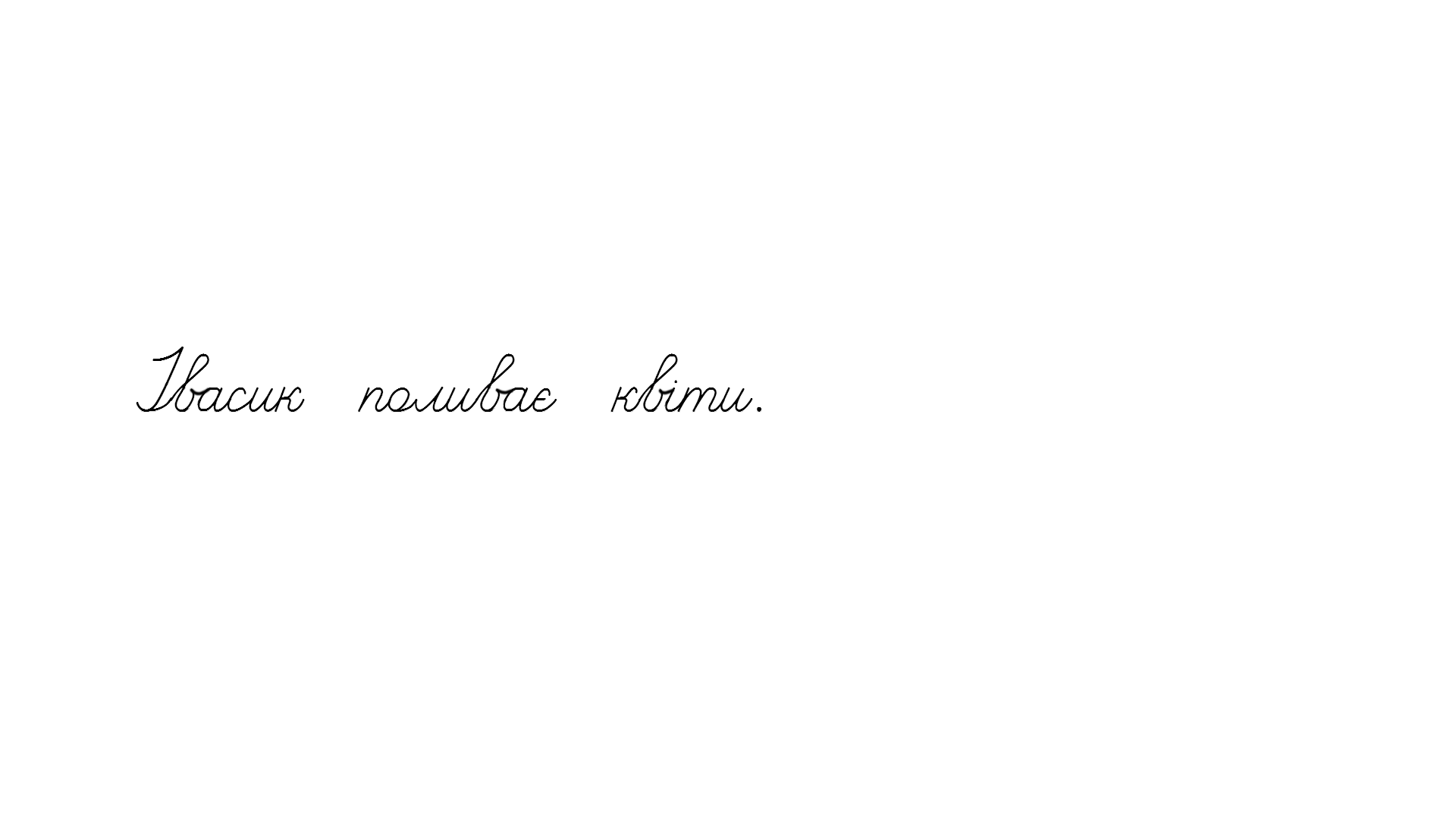 Вправа «Хто що робить?». Поєднай слова 
у пари. Хто що робить?
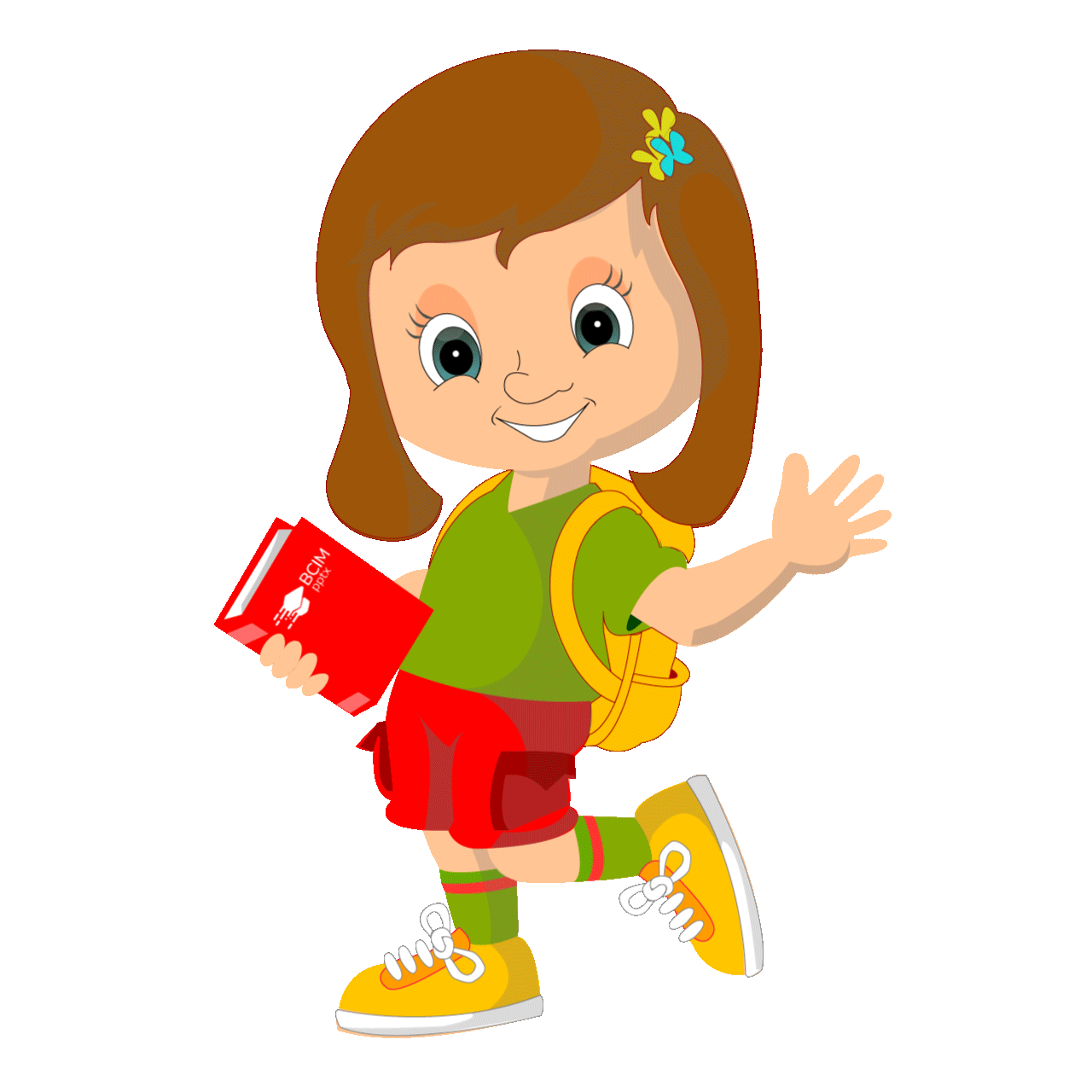 Вправа «Мікрофон»
З якими словами ознайомились на уроці? 
Назви по кілька слів, які відповідають на питання що робить?, потім – на питання 
       що роблять?
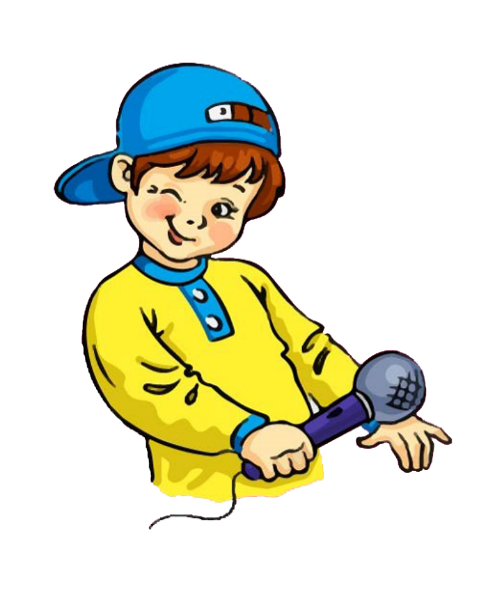 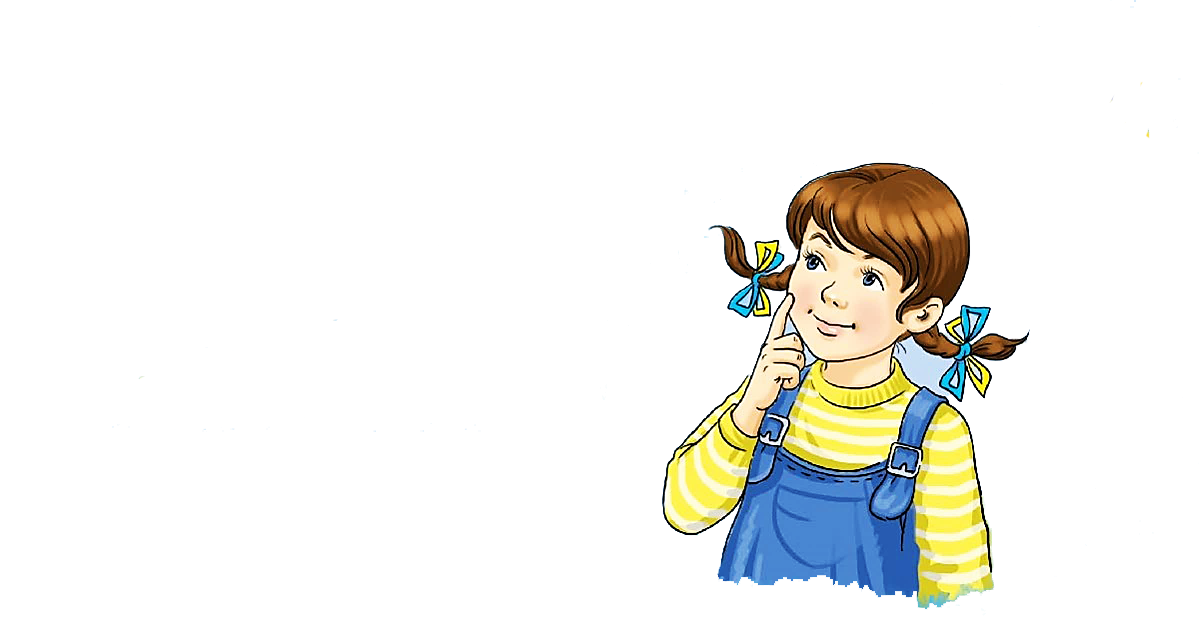 Рефлексія. «Ранець-м'ясорубка-кошик»
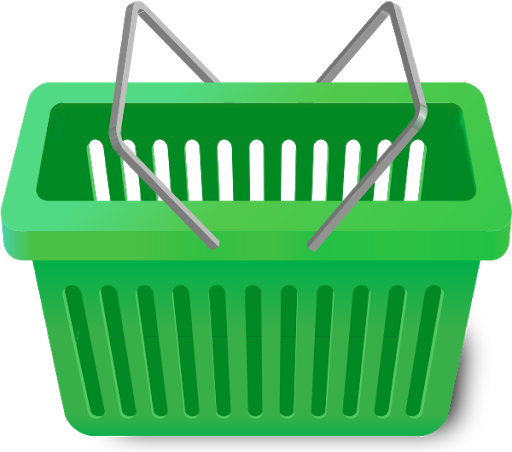 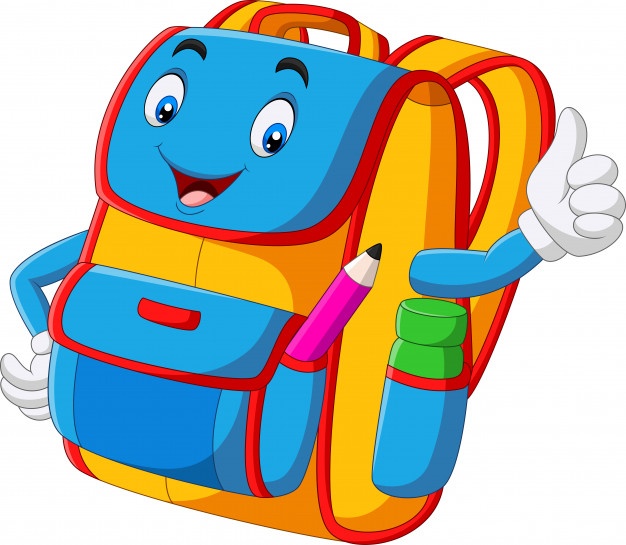 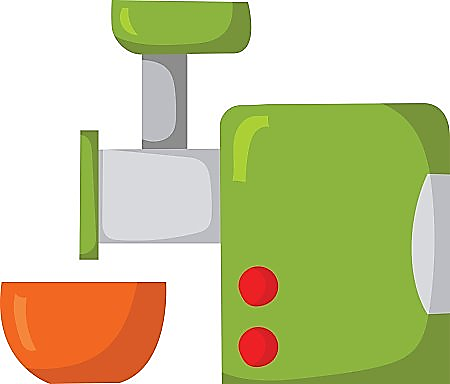 Це мені  потрібно
Над цим варто замислитися
Корисні 
знання
Online завдання
Відскануй QR-код або натисни жовтий круг!
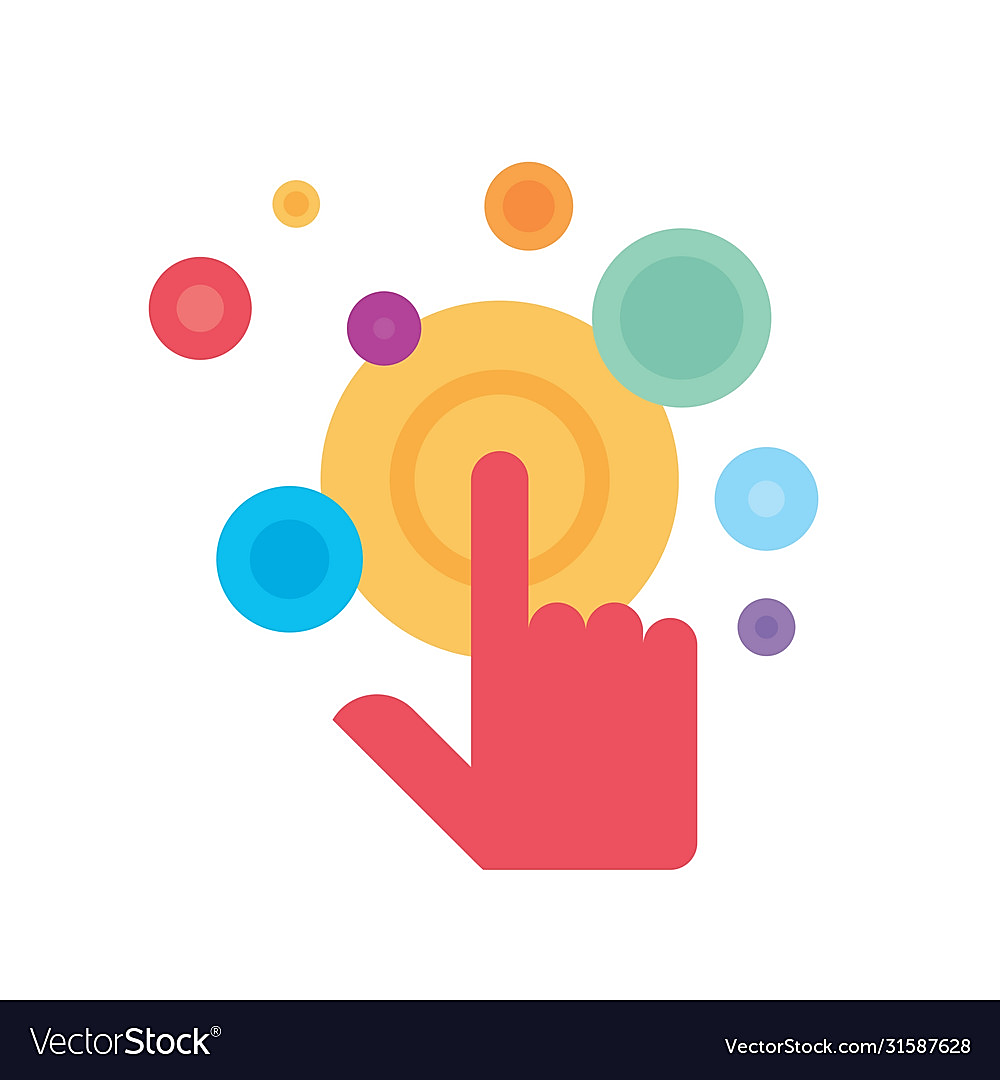 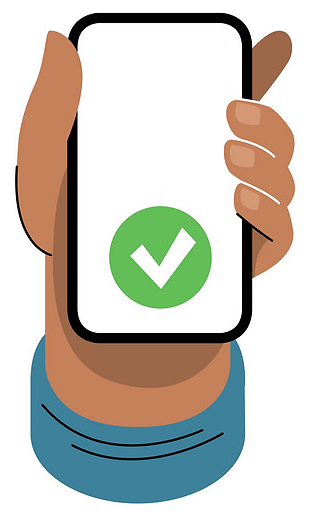 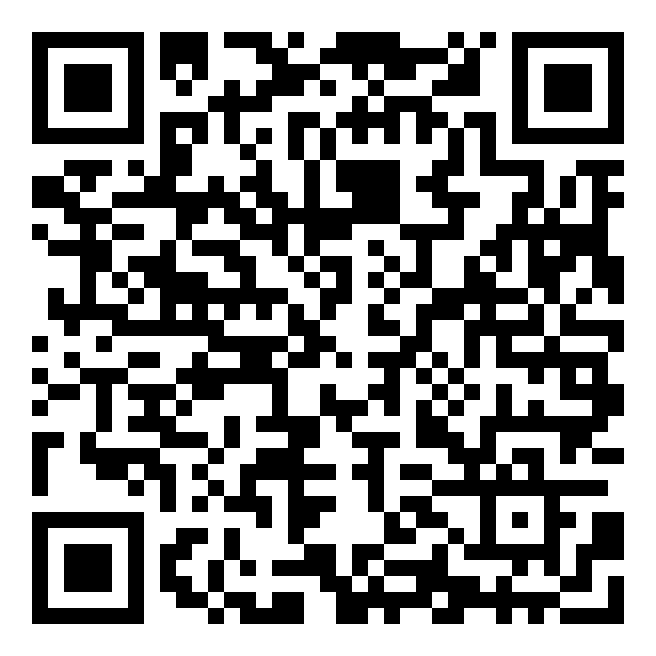 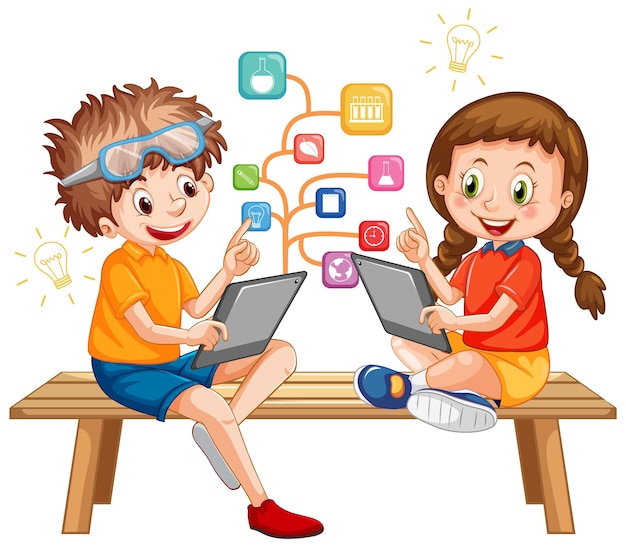